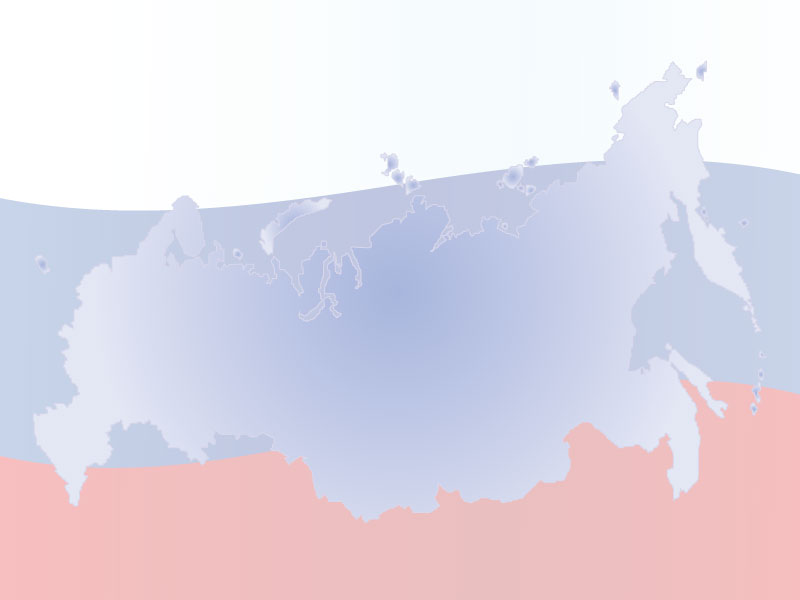 Муниципальное бюджетное
общеобразовательное учреждение
Ковылкинская средняя общеобразовательная школа
Тацинский район
Ростовская область
Публичный отчет 
об итогах работы школы
 за 2020 год
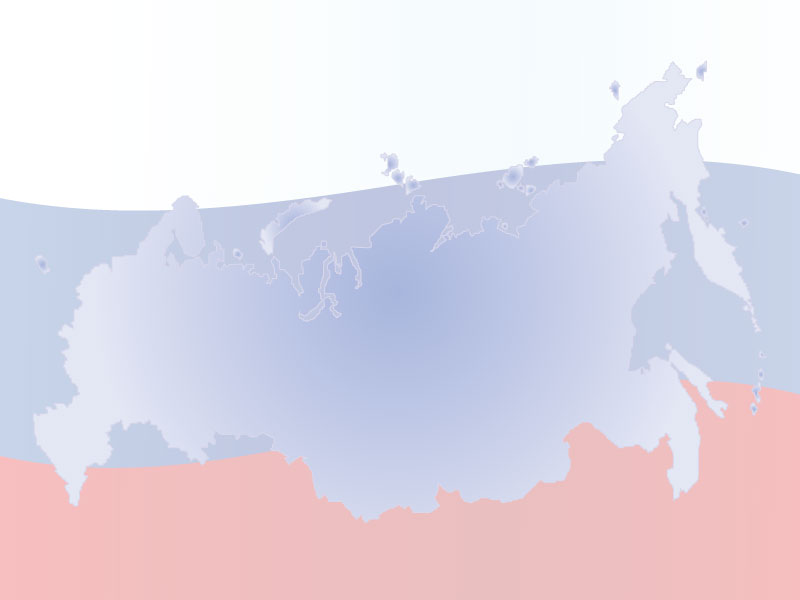 Конституция Российской  Федерации.  
Закон   РФ  «Об  образовании».
 Устав  общеобразовательного  учреждения, утвержденный Отделом образования Администрации Тацинского района                        приказ № 408   от 17.12.2018г.
 Локальные акты. 
Лицензия регистрационный № 4892  от  28.05.2015г.
 Свидетельство о государственной  аккредитации регистрационный № 2964 от 28.01.2016г.
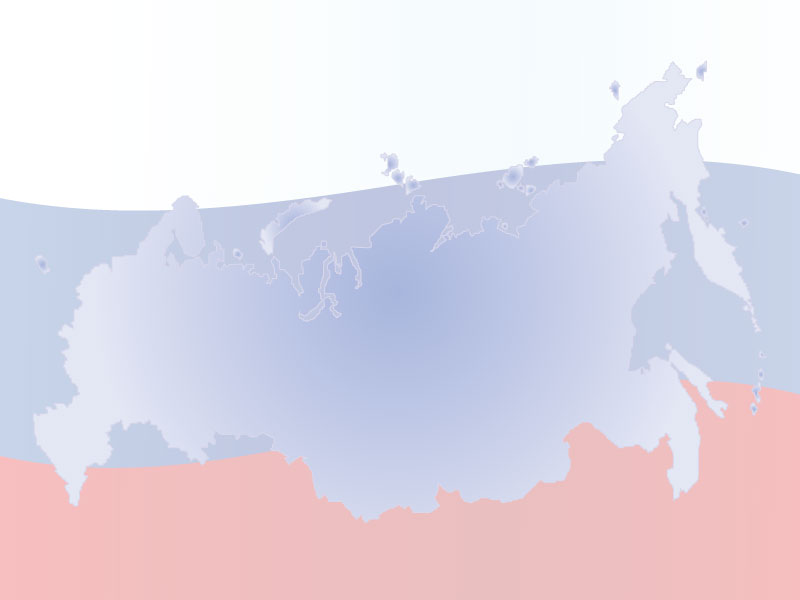 Органы управления школой

 Управляющий совет школы.
 Общее собрание трудового коллектива.
 Педагогический совет.
 Родительский комитет.
 ДО «Лидер».
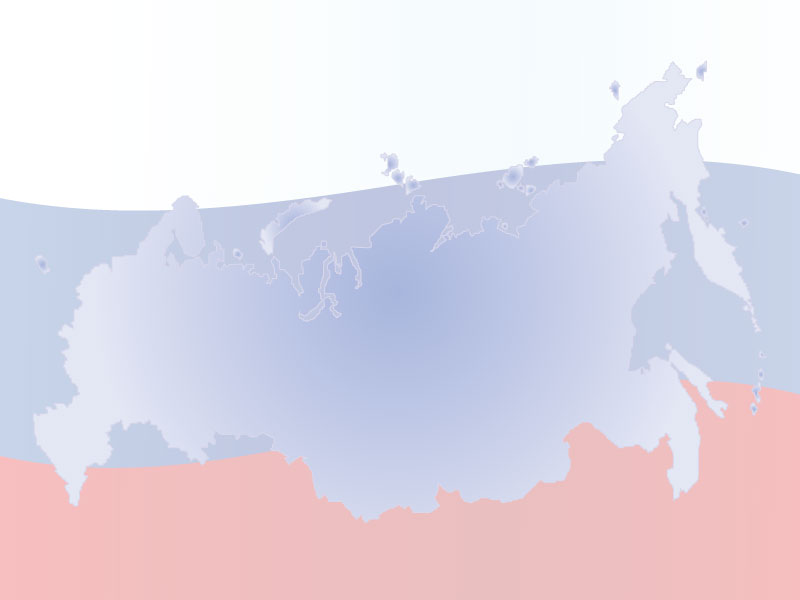 Приказом №71  от 1.07.2015г. Правительством Ростовской области присвоен статус «казачье» .
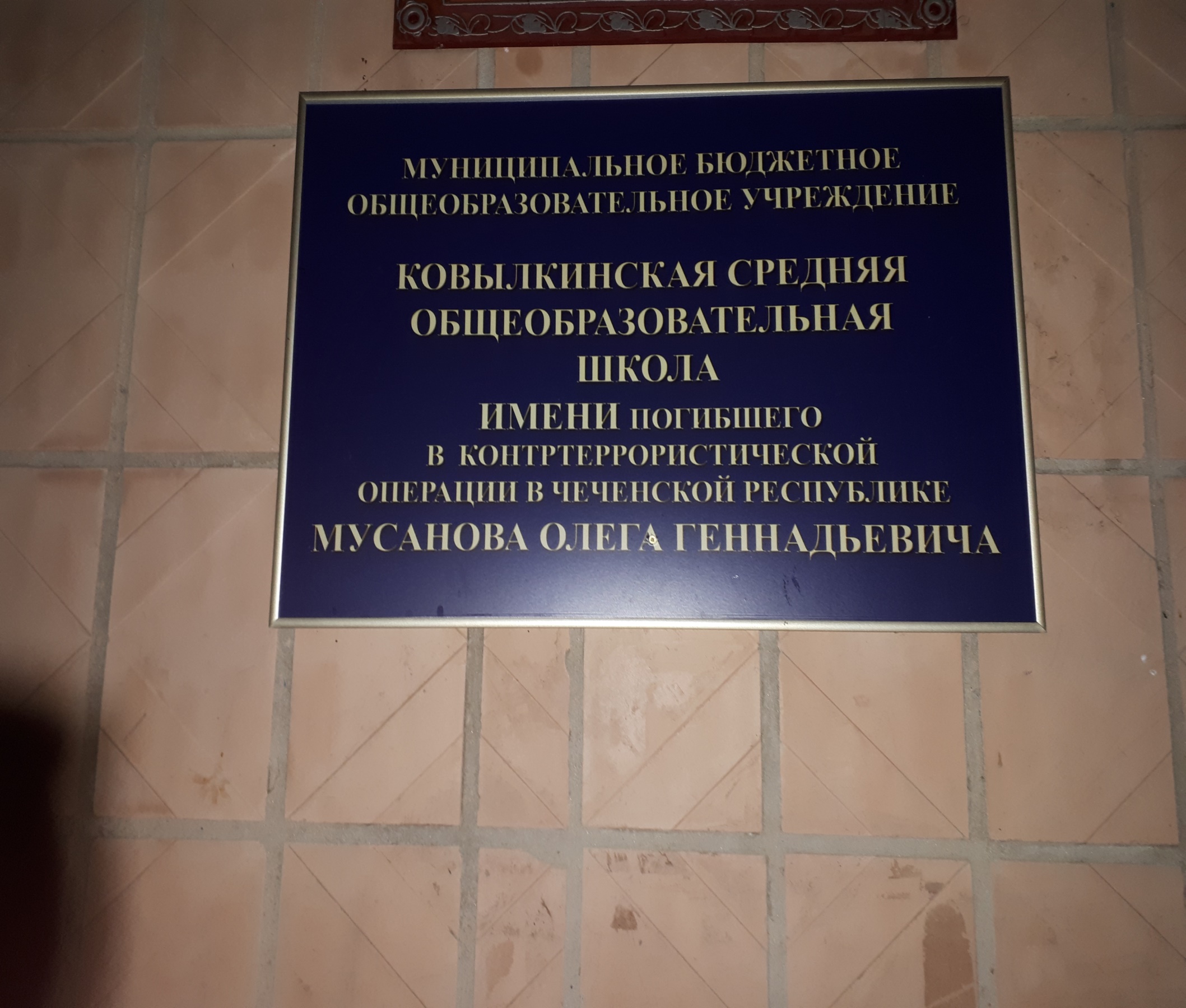 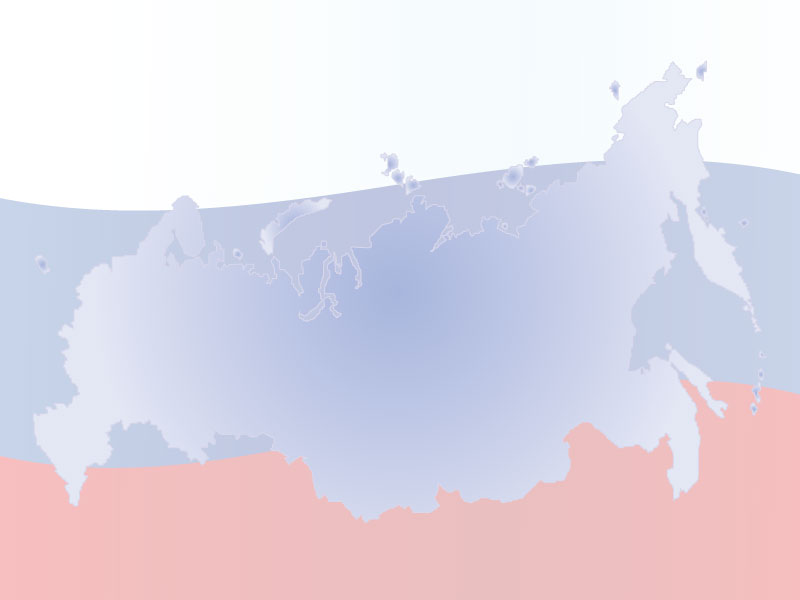 Социальный состав семьи
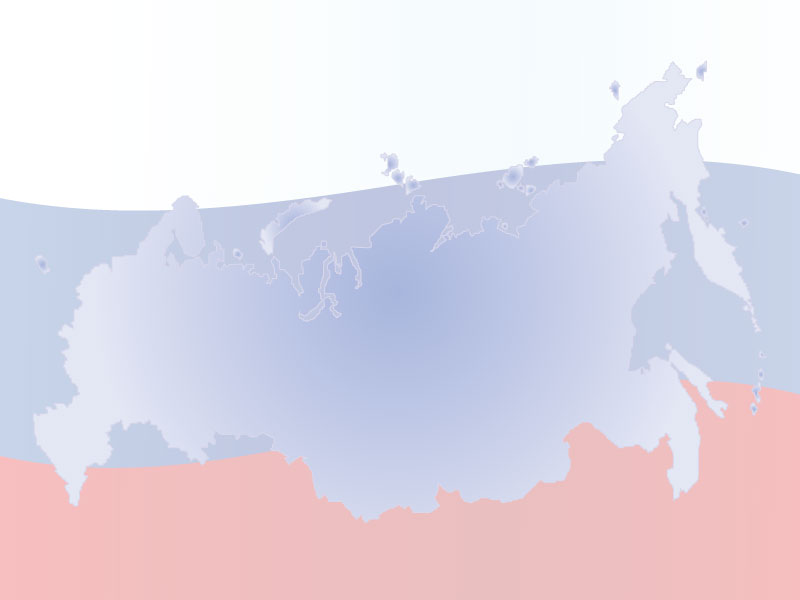 Образовательная деятельность
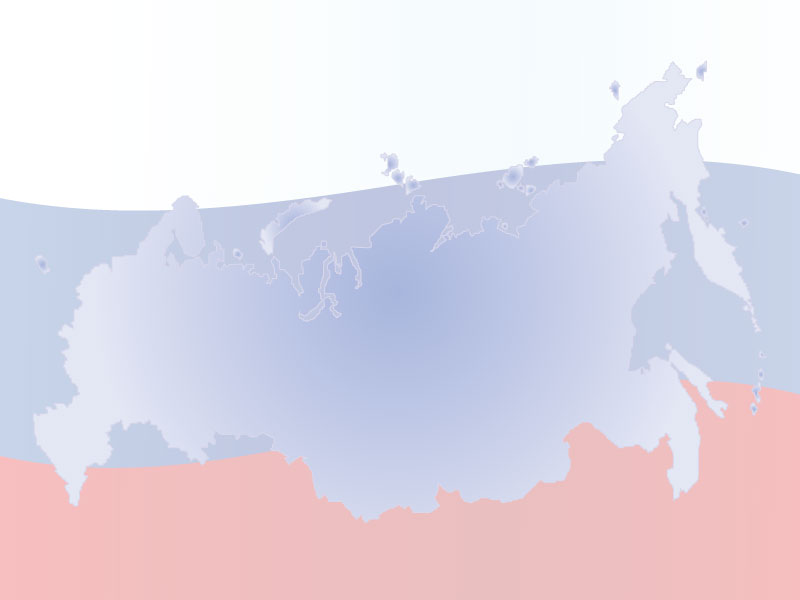 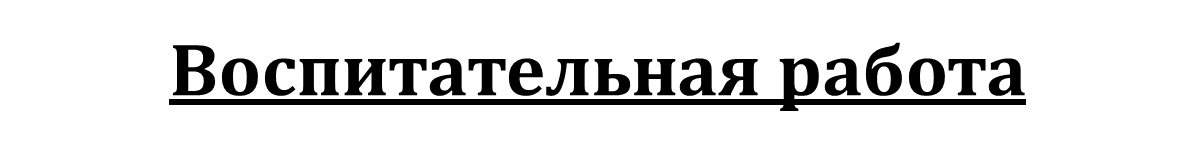 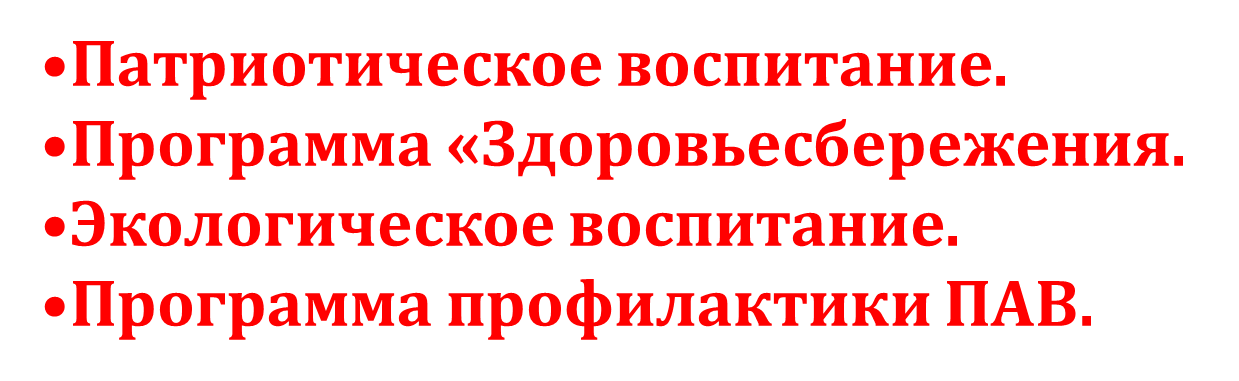 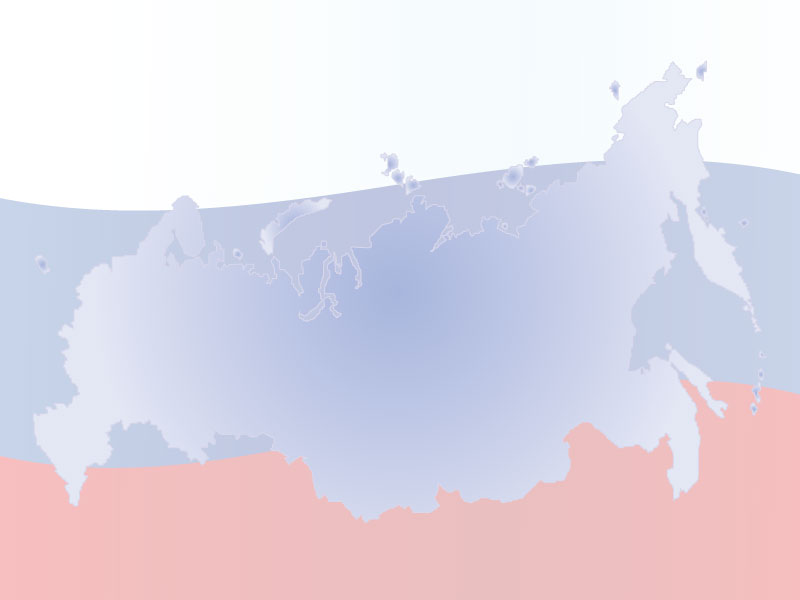 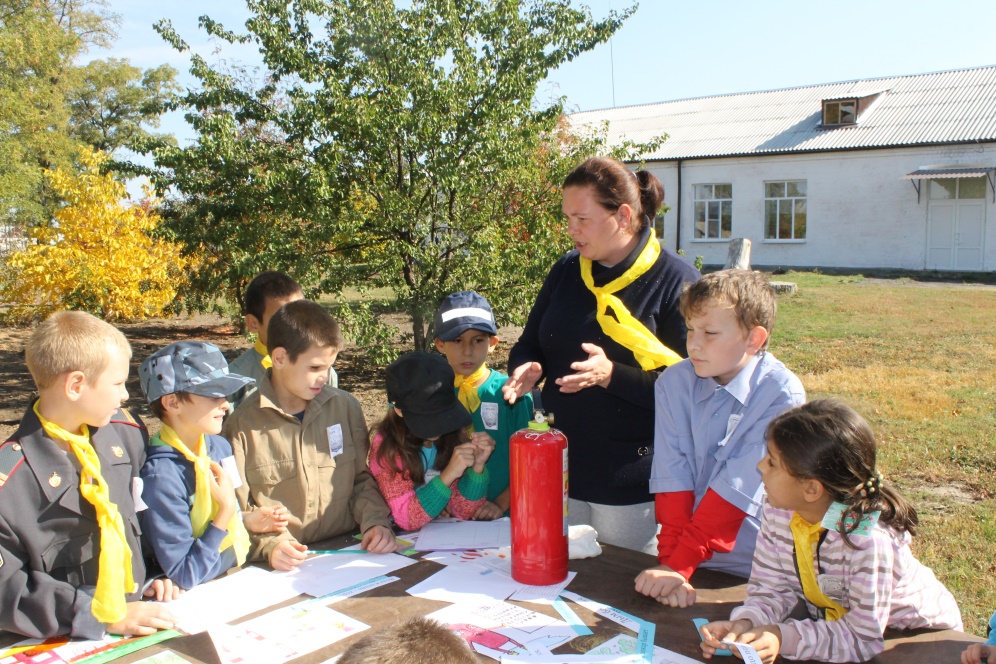 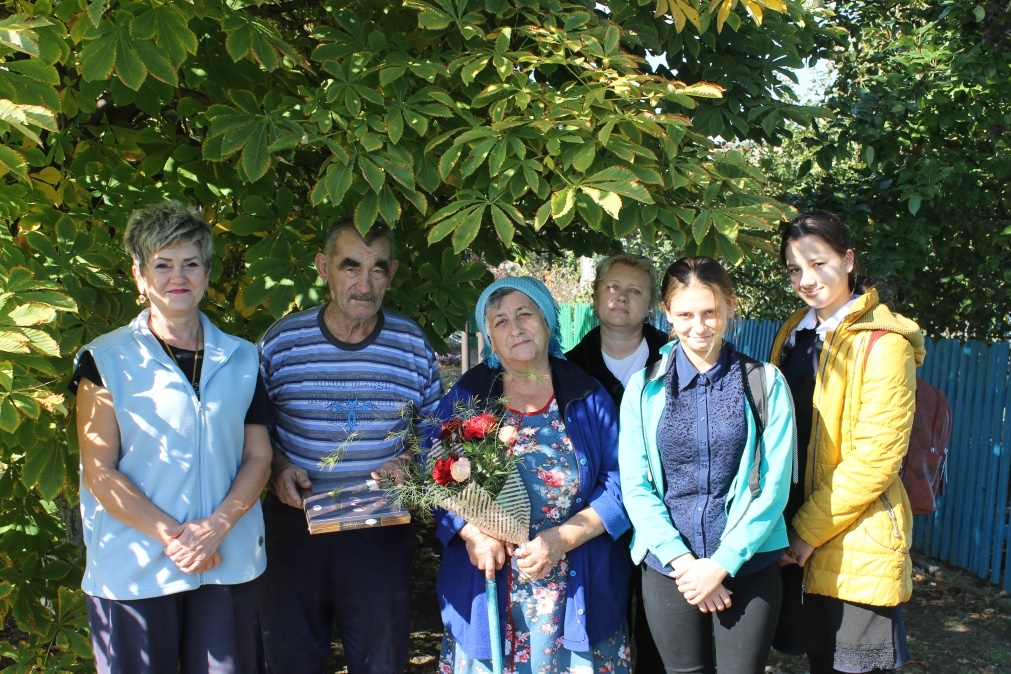 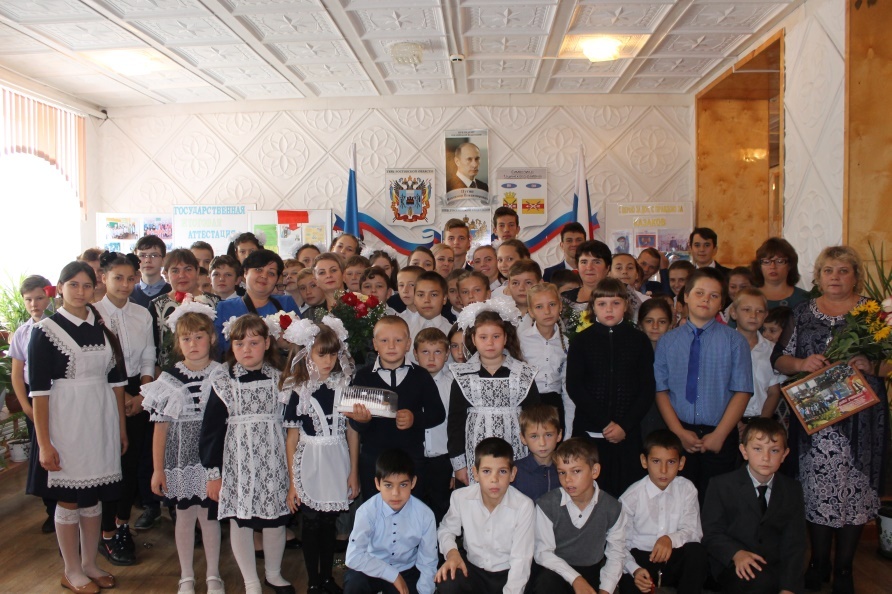 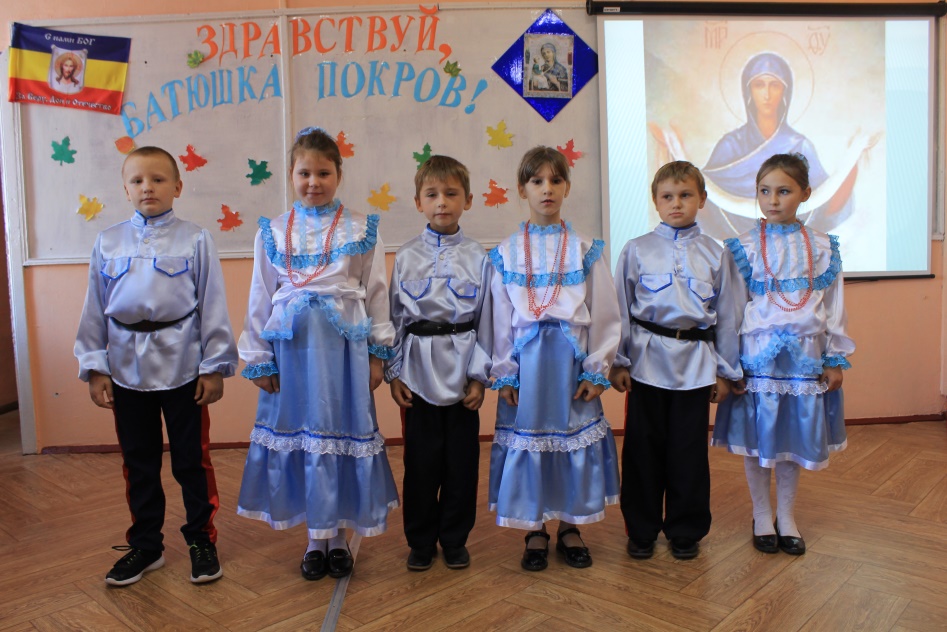 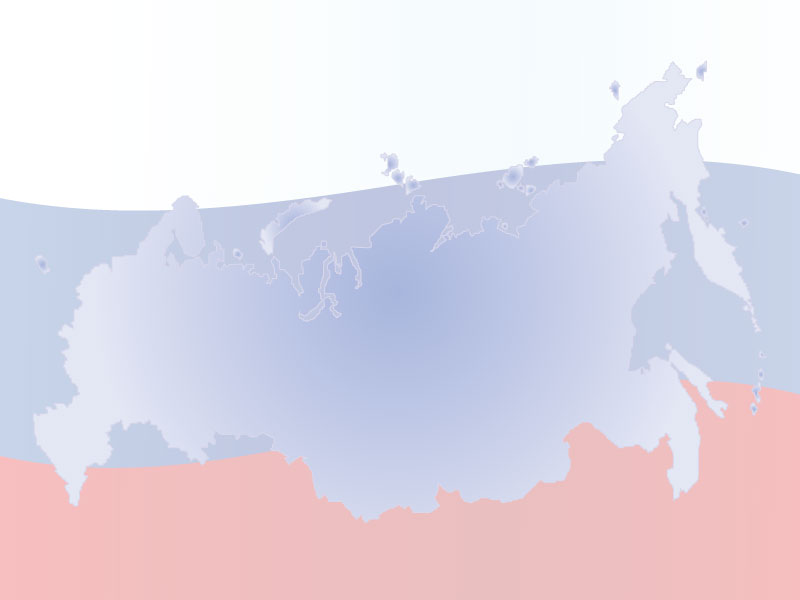 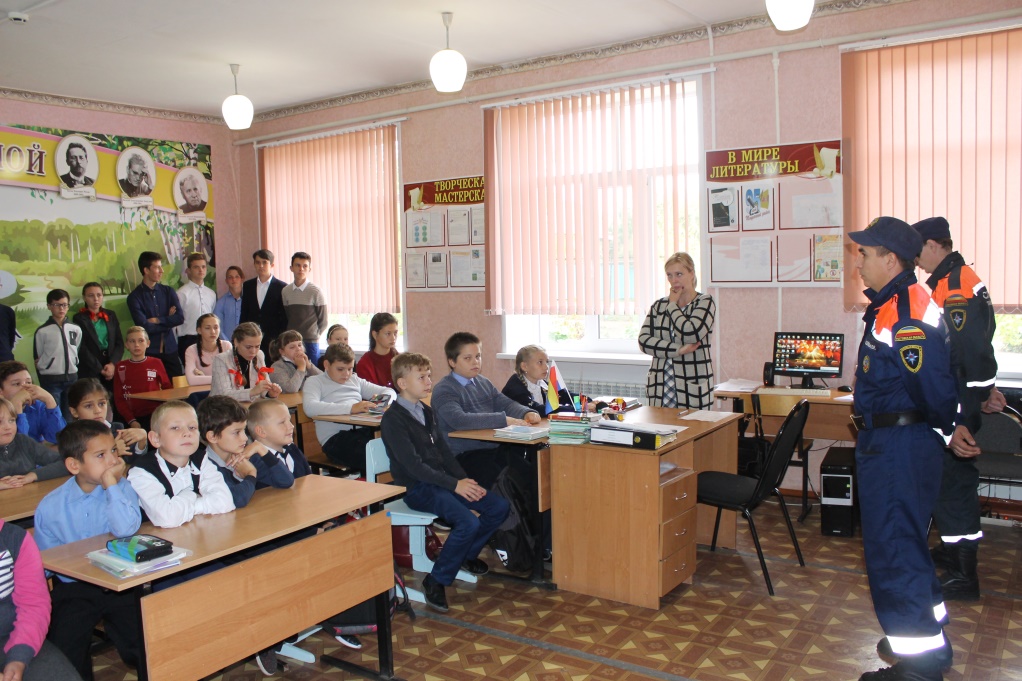 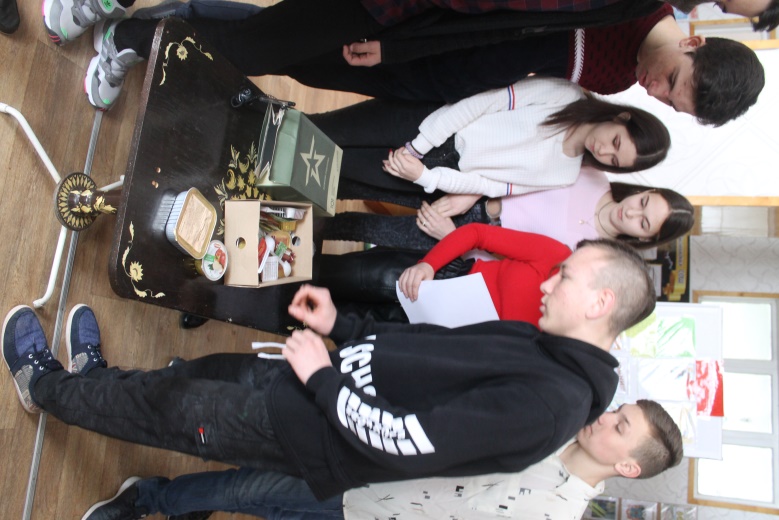 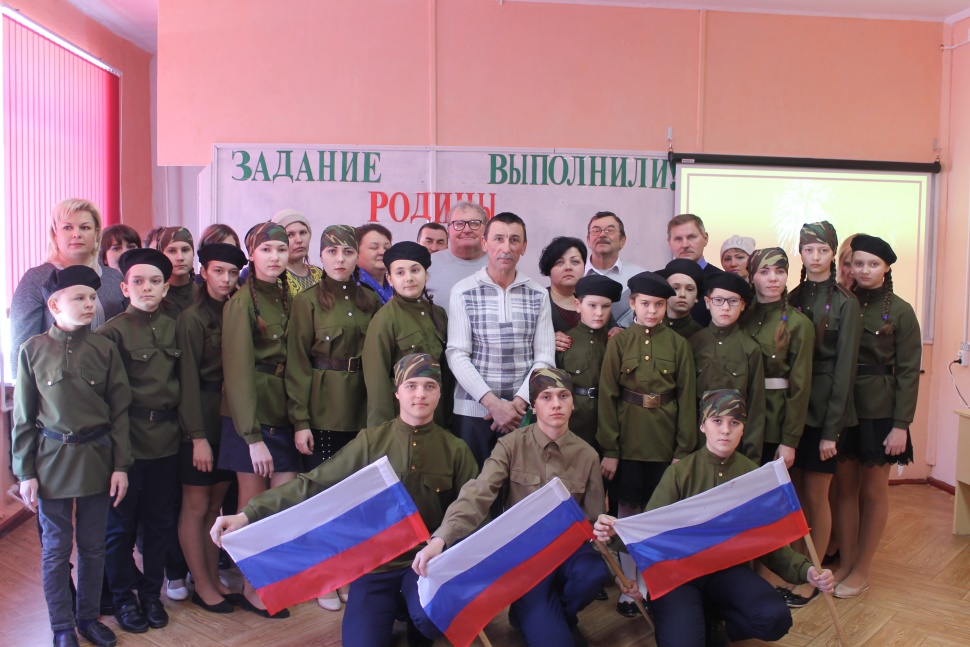 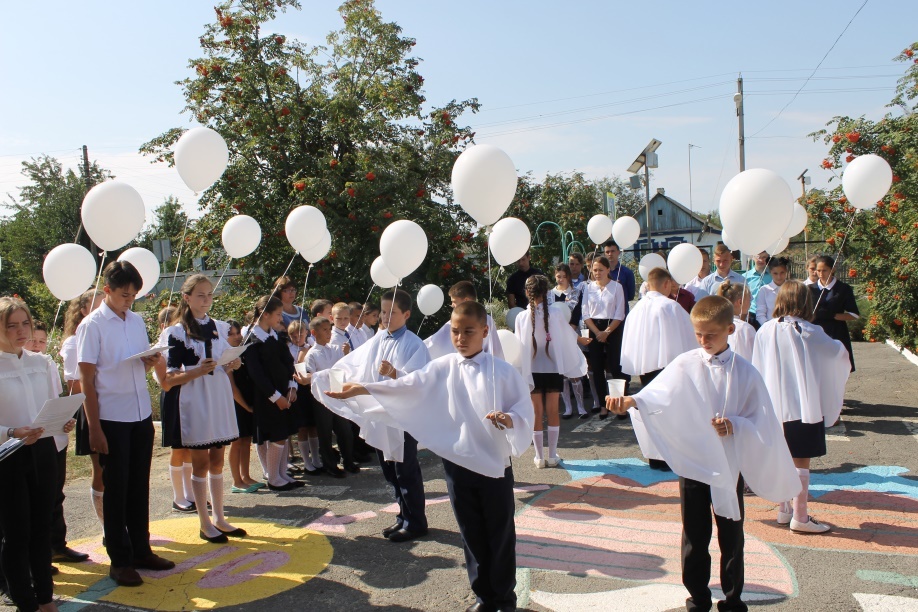 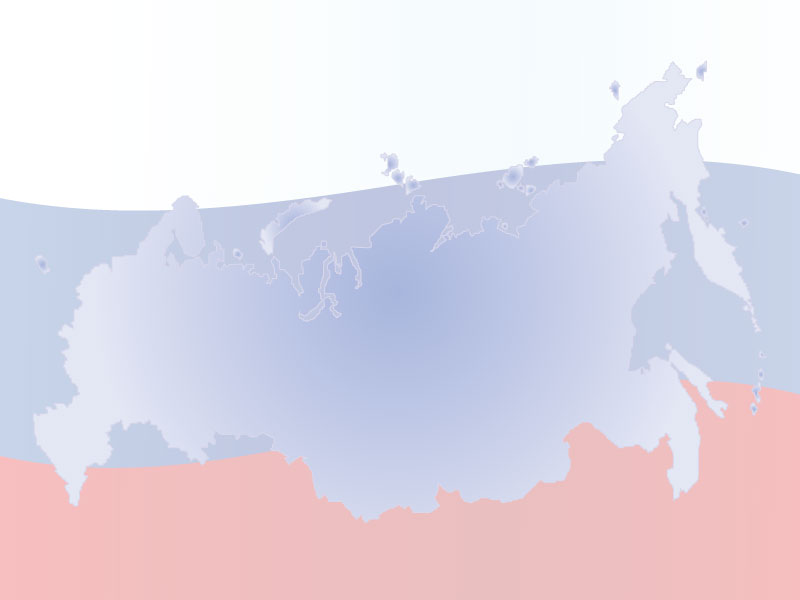 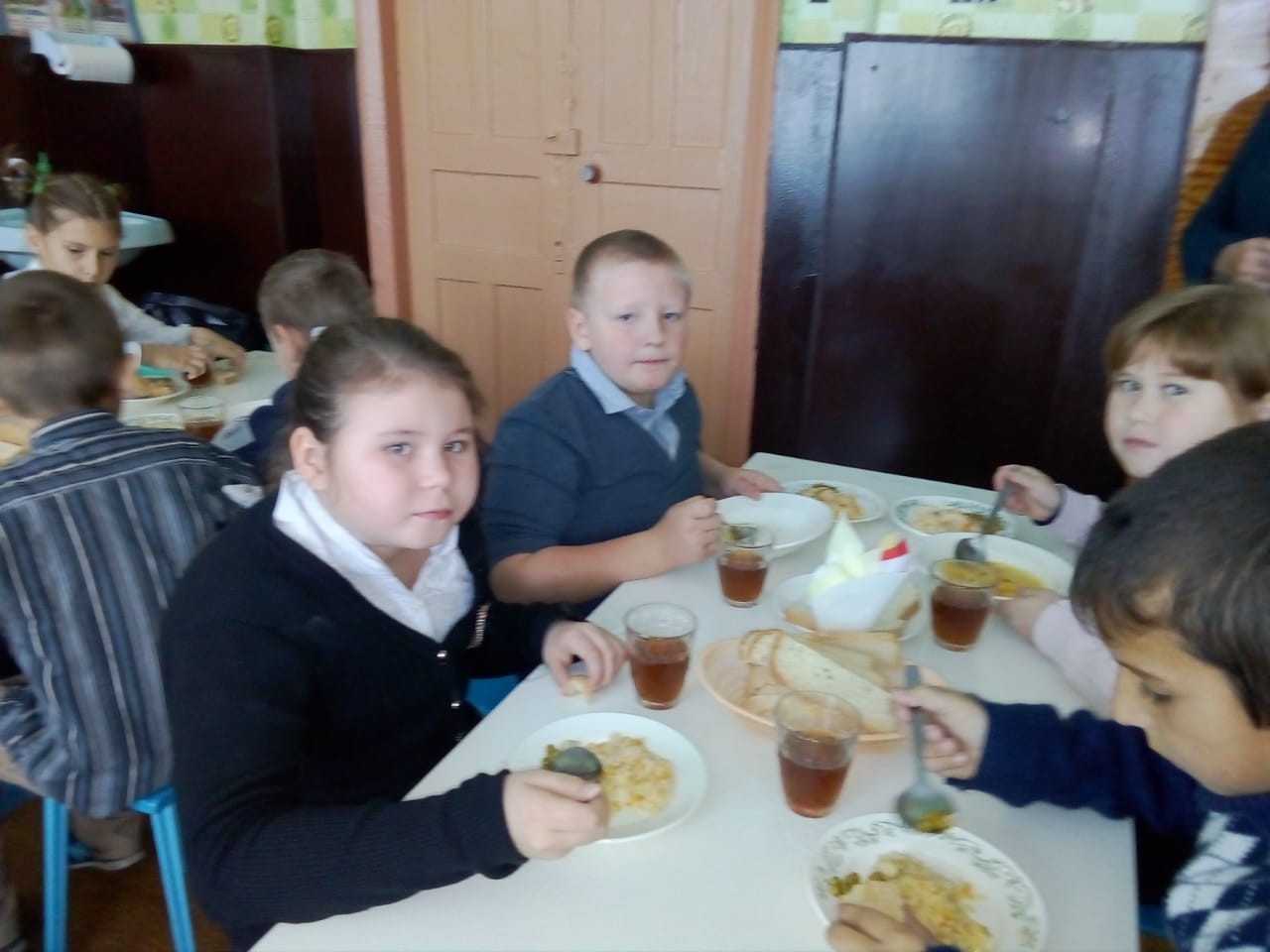 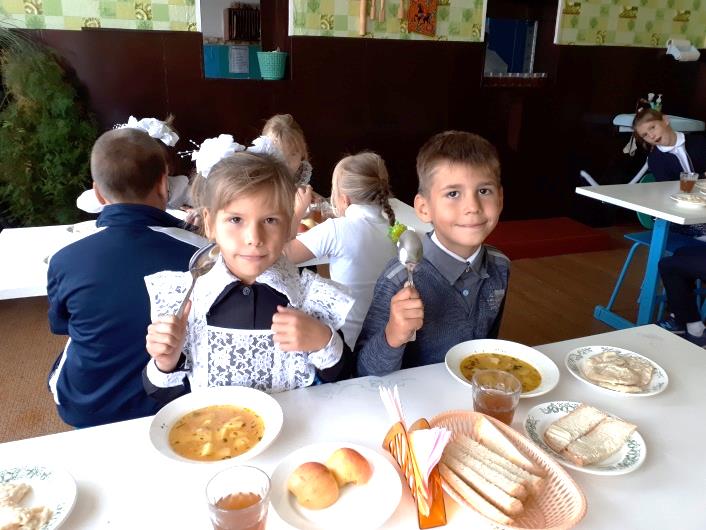 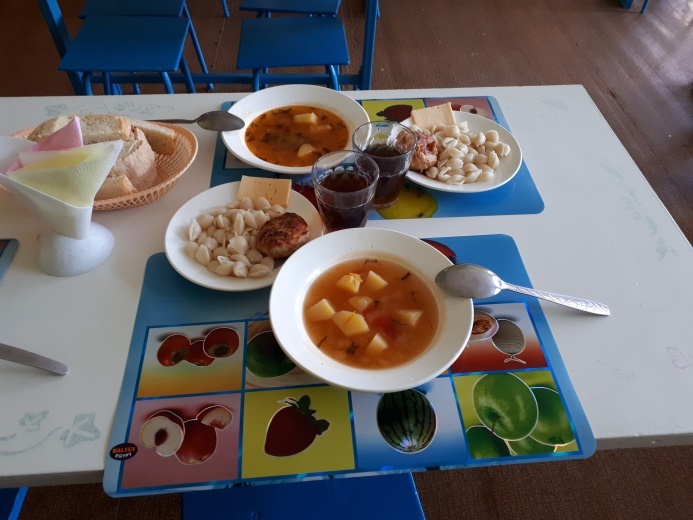 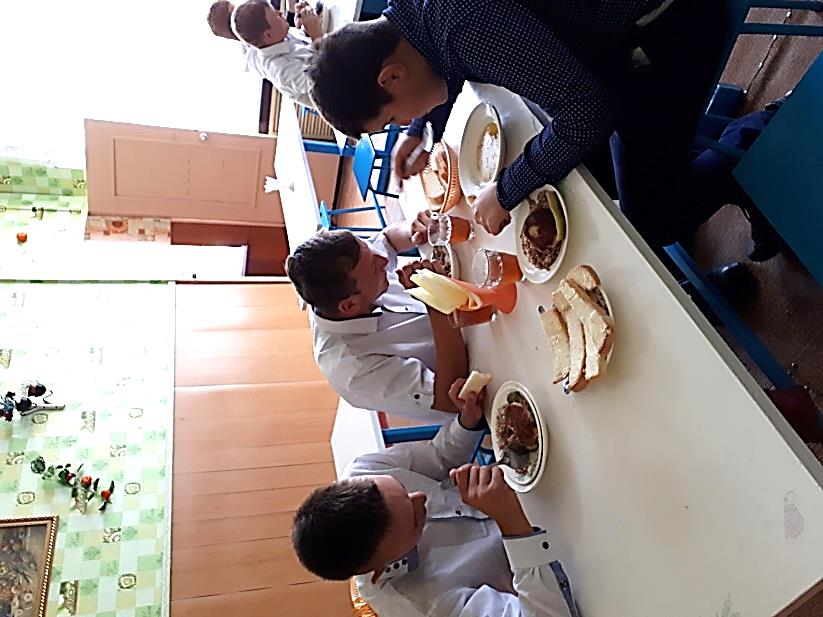 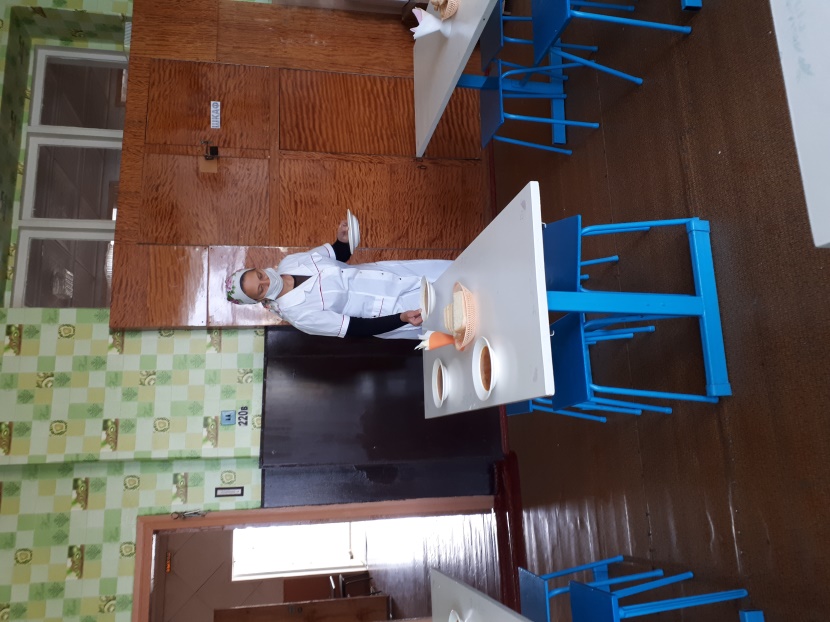 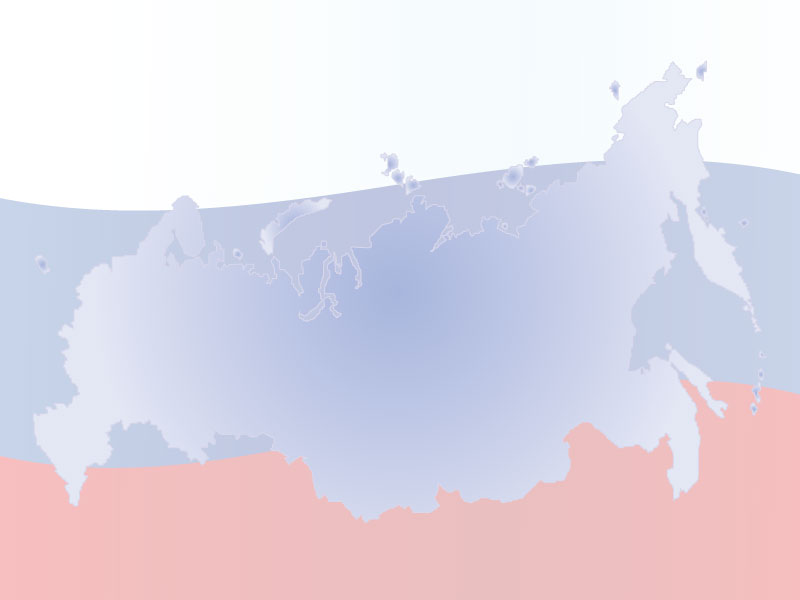 В соответствии с Федеральным законом от 29.12.2012 № 273-ФЗ «Об образовании в Российской Федерации», постановлением Администрации Тацинского района от 29.05.2014 № 431 «Об утверждении Положения о создании, реорганизации и ликвидации муниципальных образовательных учреждений Тацинского района, а также утверждения уставов муниципальных образовательных учреждений Тацинского района и внесении в них изменений», на основании полученных результатов оценки последствий принятия решения о реорганизации образовательных организаций Тацинского района, на основании постановления Администрации Тацинского района от 16 апреля 2020г. №315, согласно приказу от 04.08.2020г. №     МБОУ Ковылкинской СОШ  « О переходе работников МБОУ Луговской ООШ в МБОУ Ковылкинскую СОШ»  считать   работников МБОУ Луговской ООШ, не отказавшихся от работы в связи с реорганизацией (путем присоединения в качестве филиала), работниками Луговского филиала МБОУ Ковылкинской СОШ. В связи с этим на 01.09.2020года численный состав учащихся, персонала школы и дошкольной группы имеет следующий состав:
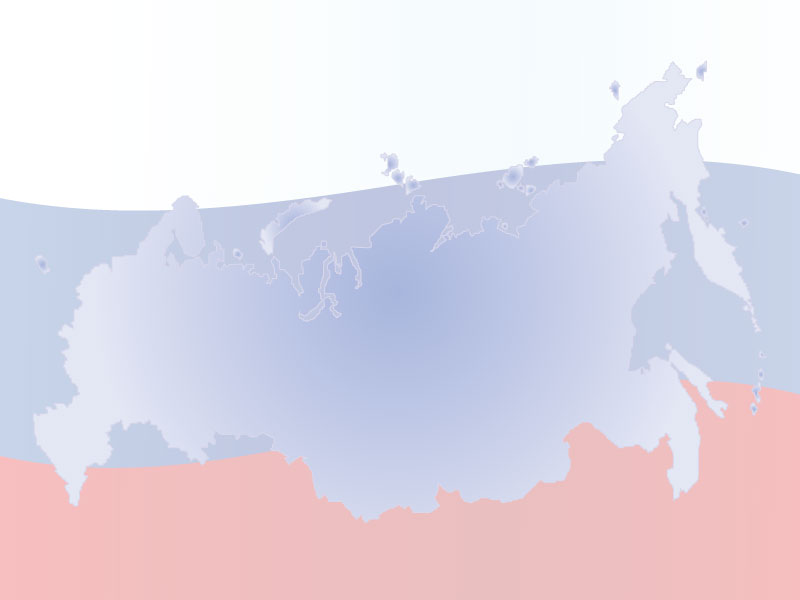 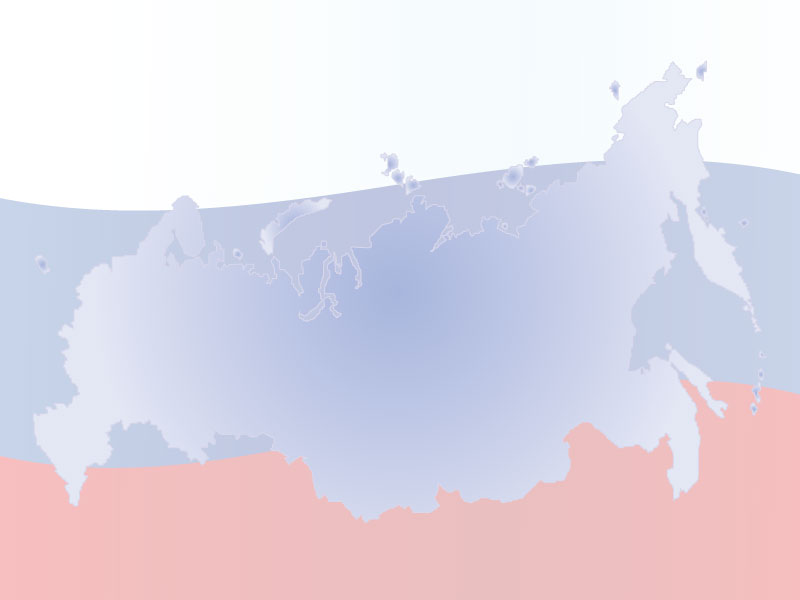 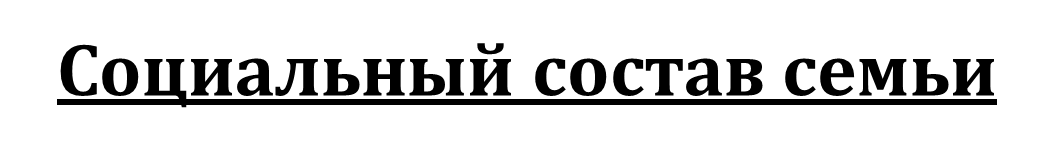 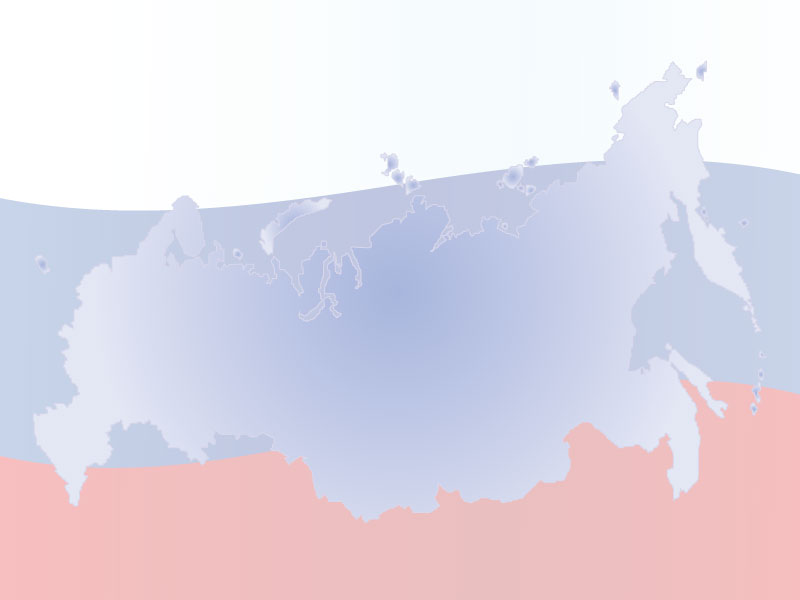 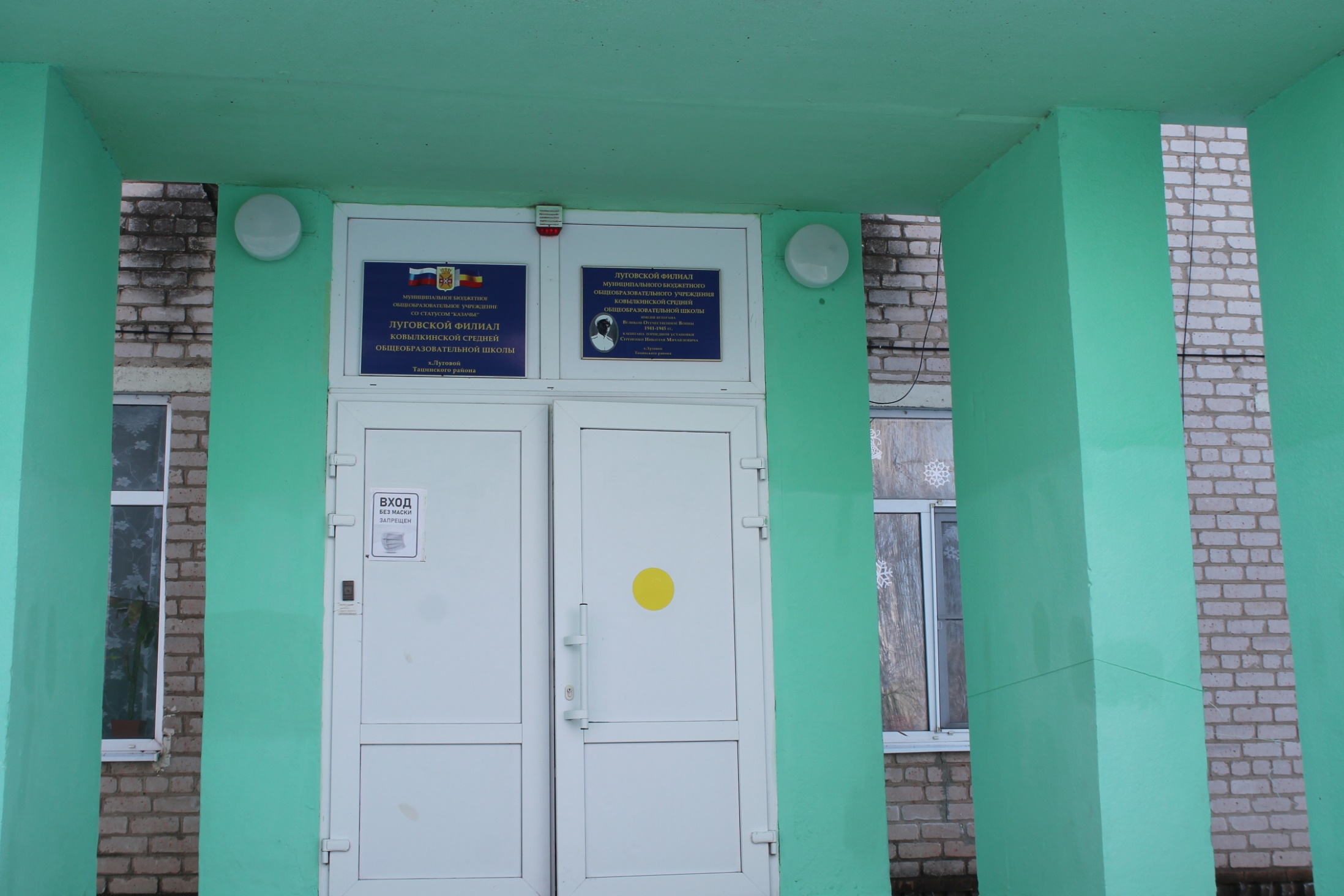 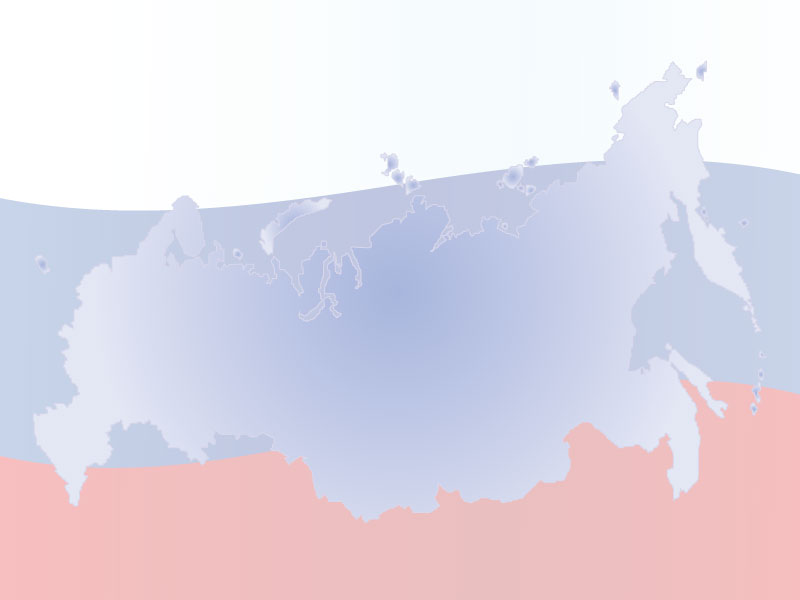 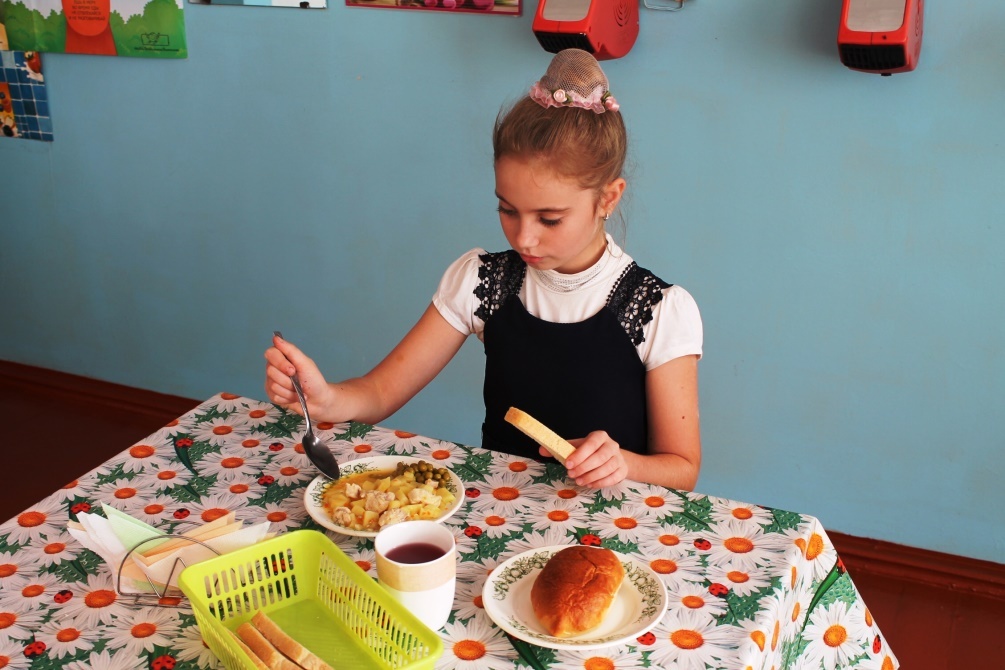 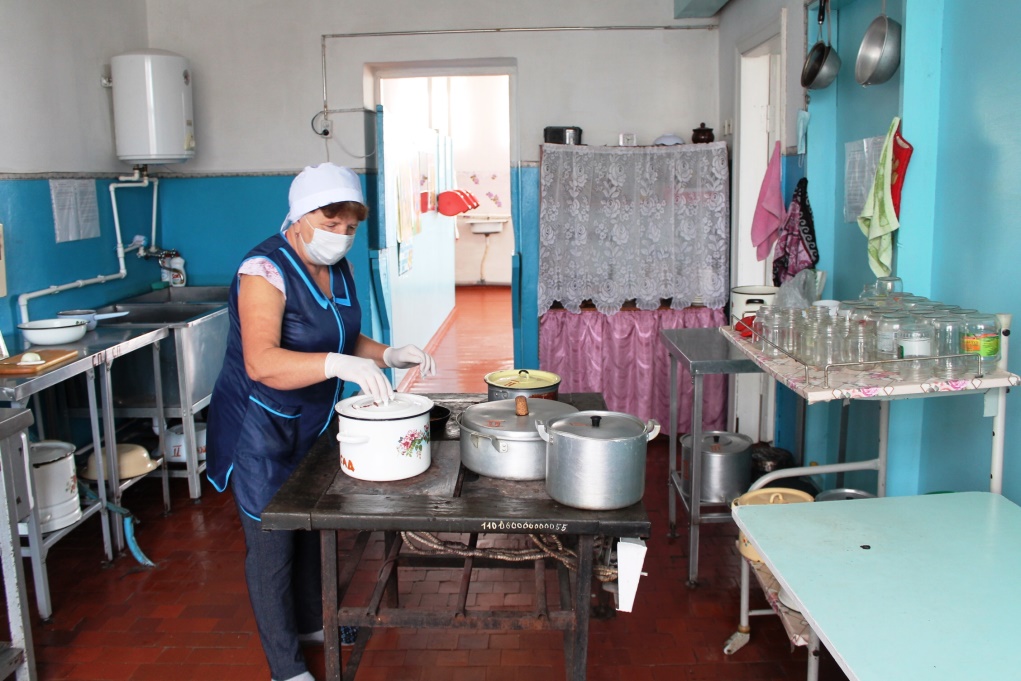 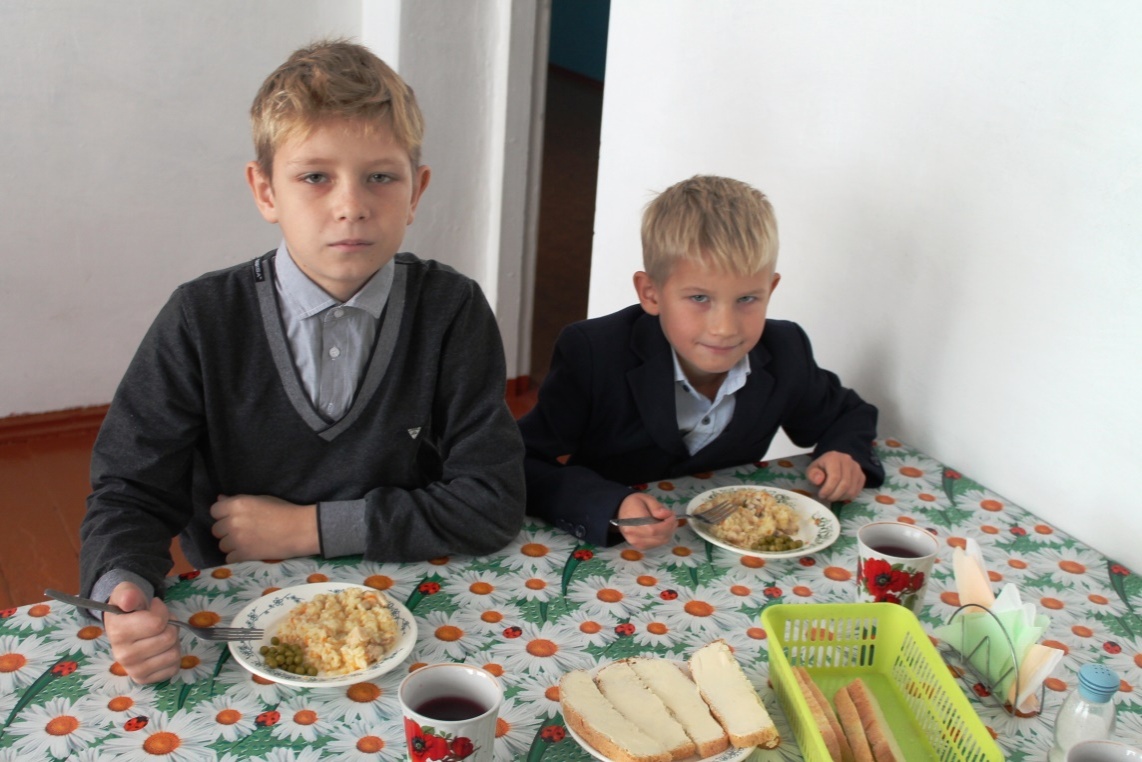 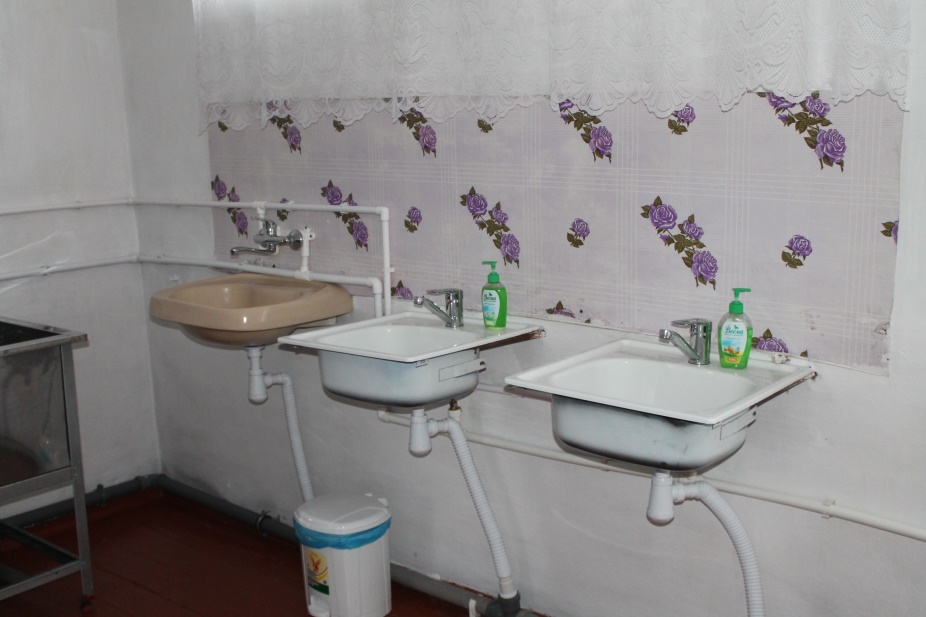 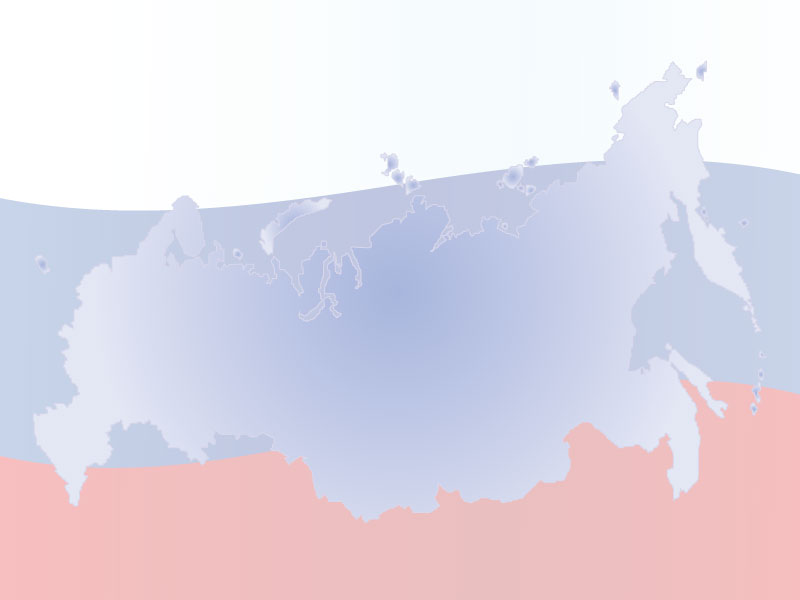 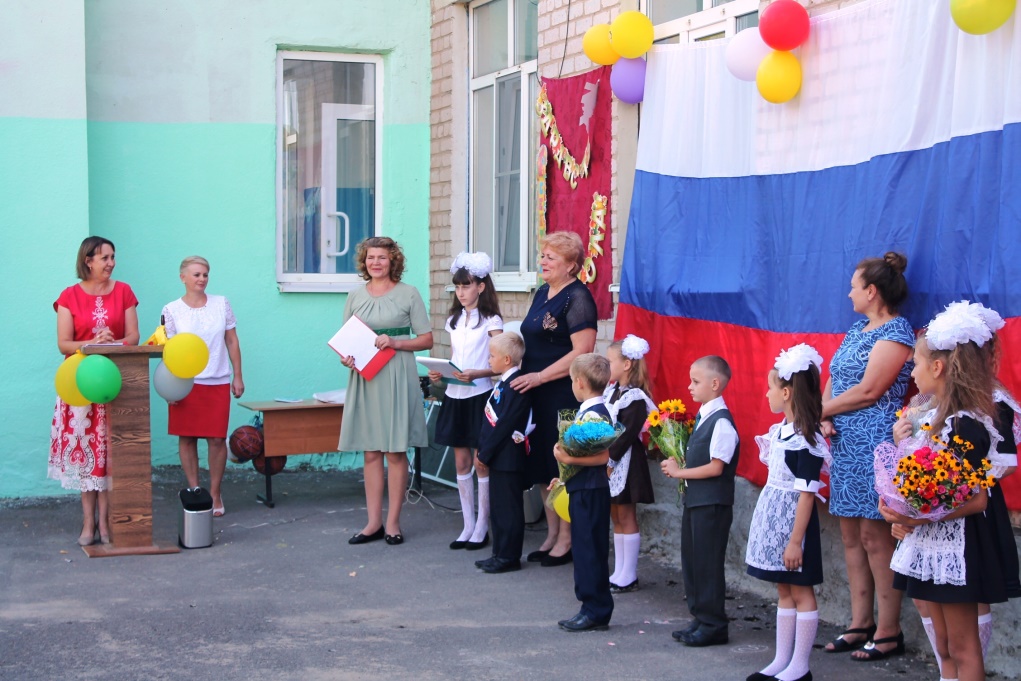 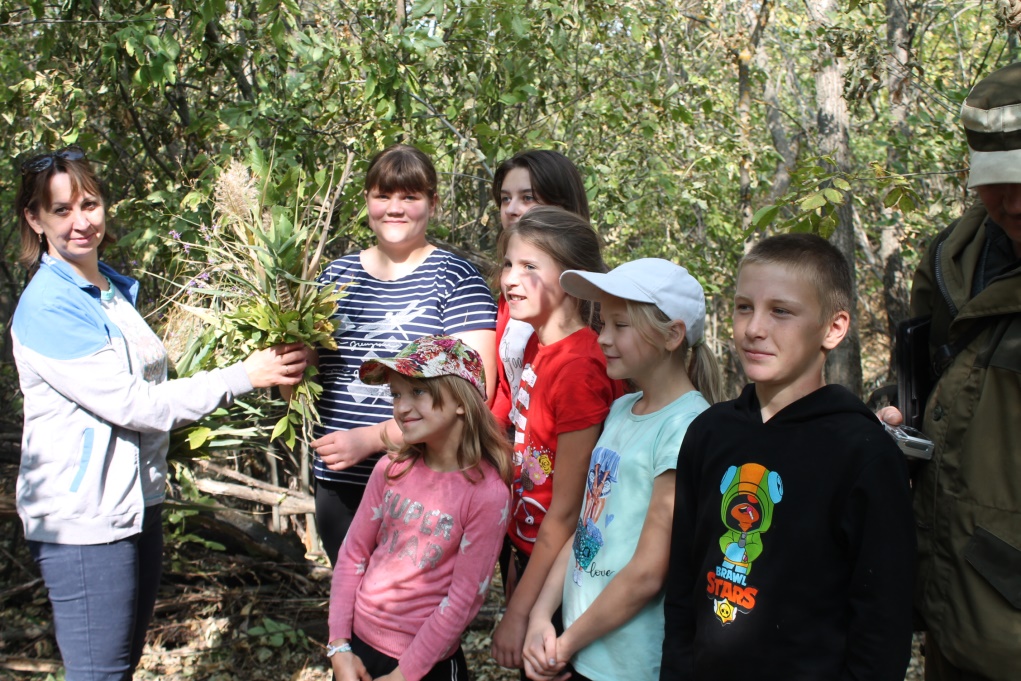 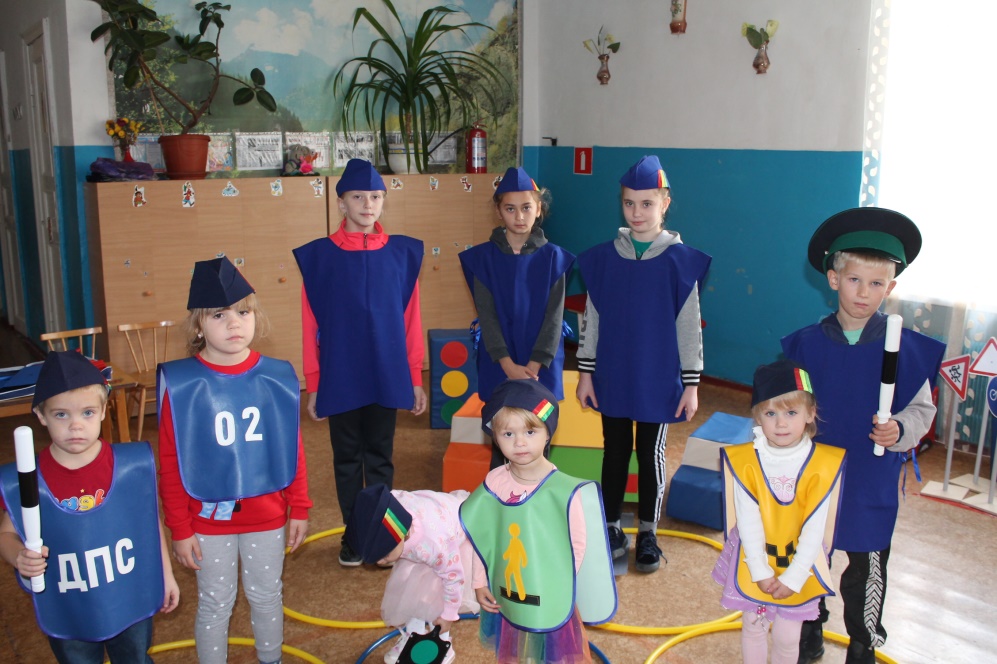 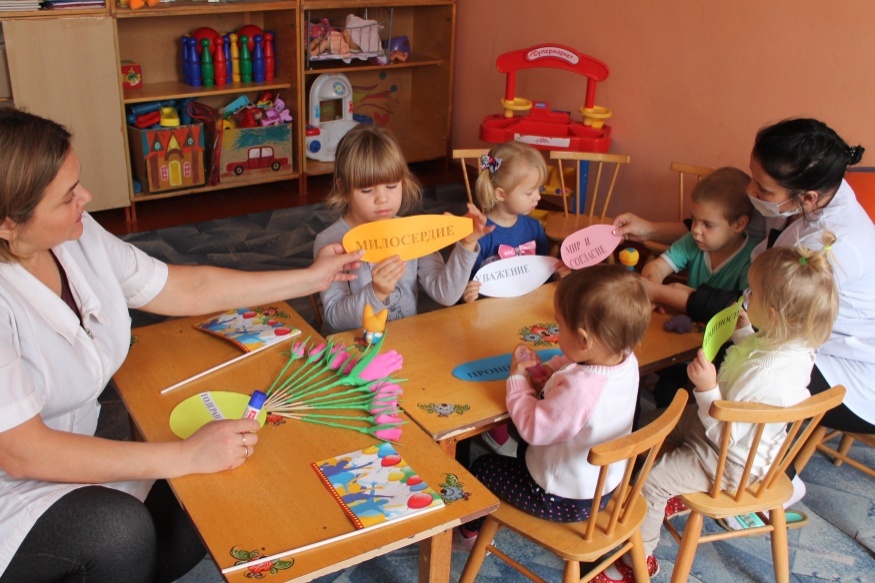 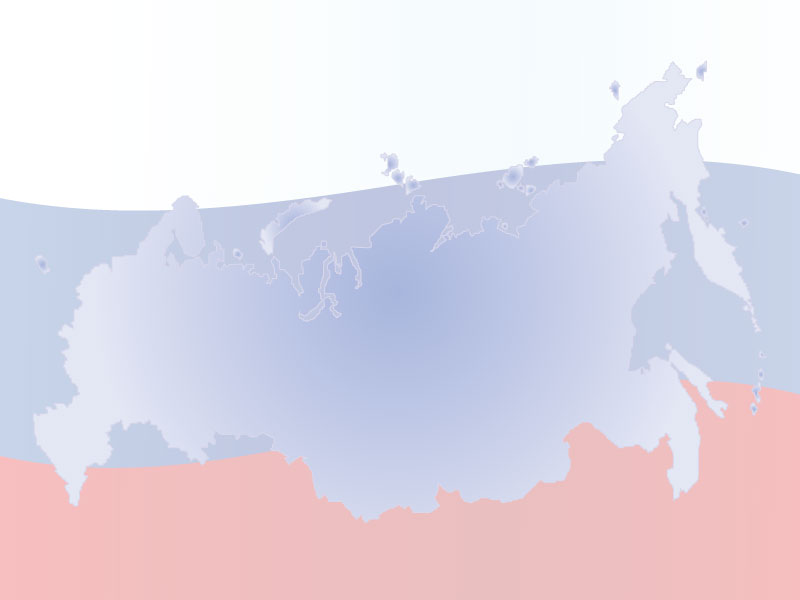 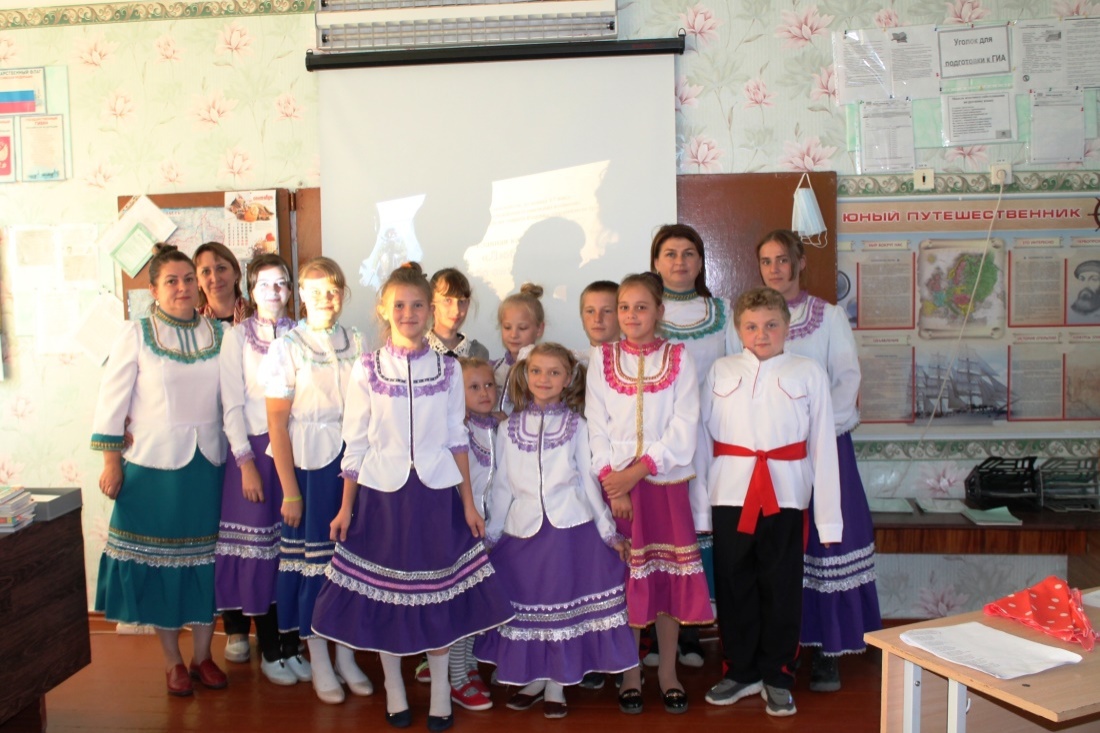 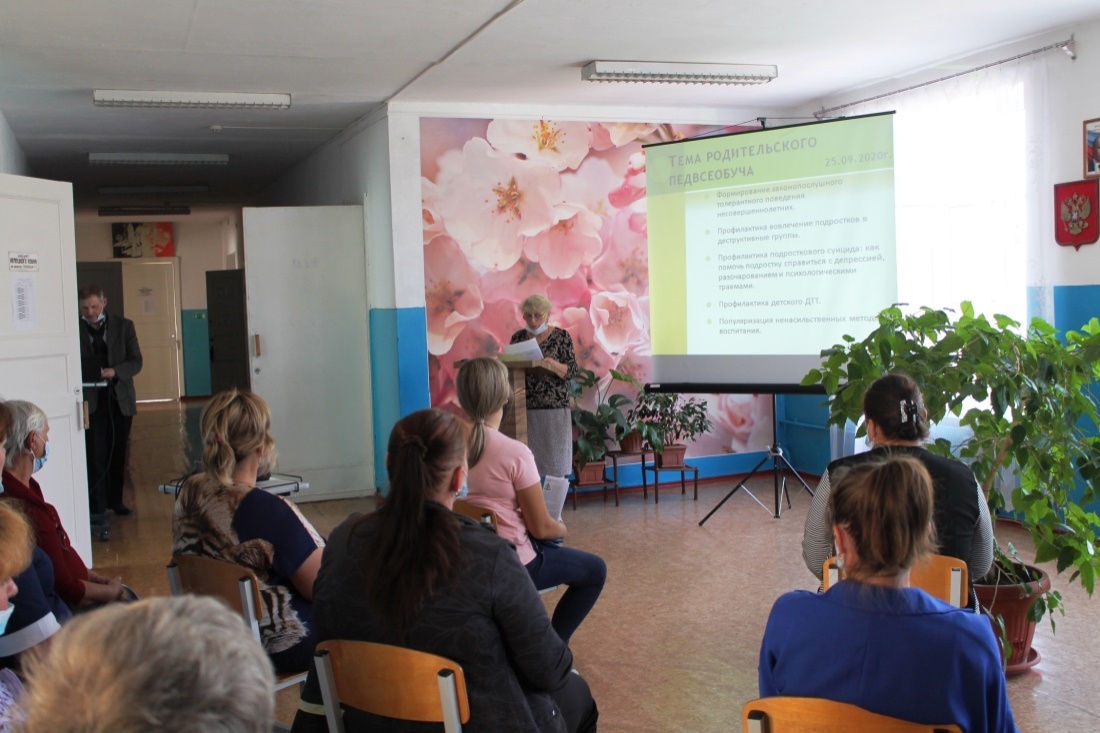 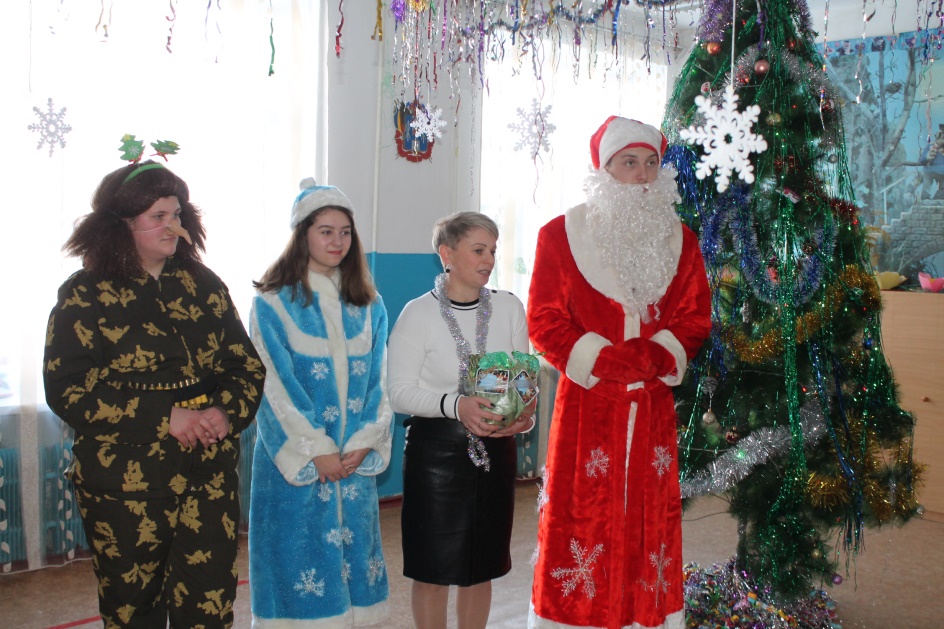 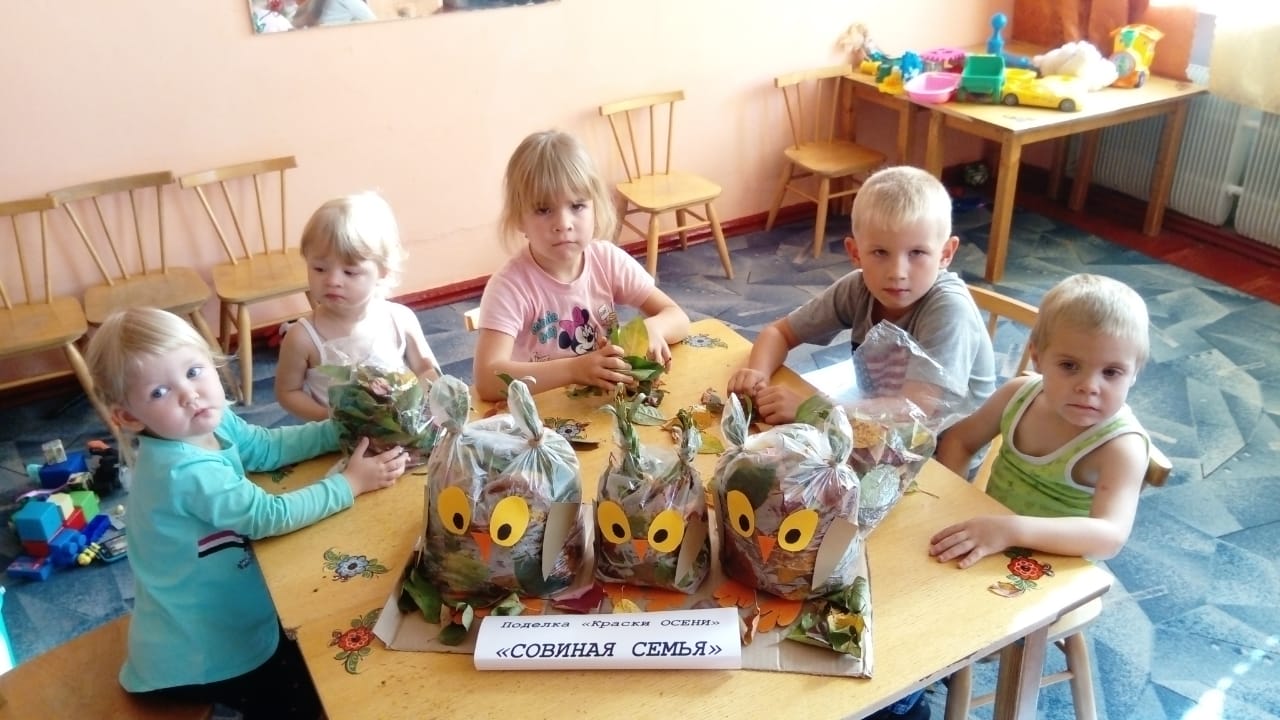 ЭМБЛЕМА Школьного спортивного клуба 	МБОУ Ковылкинской СОШ
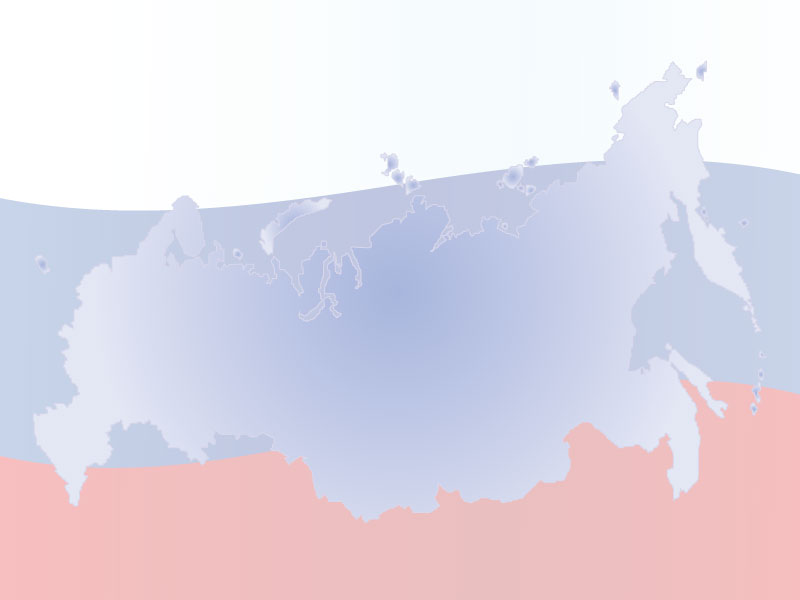 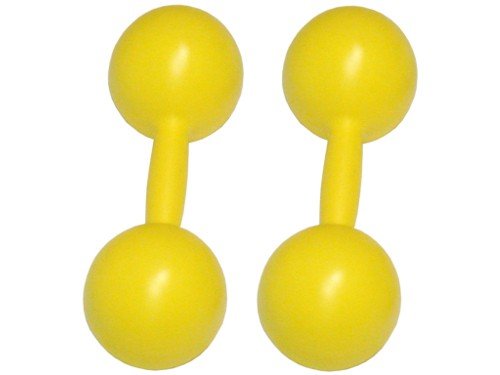 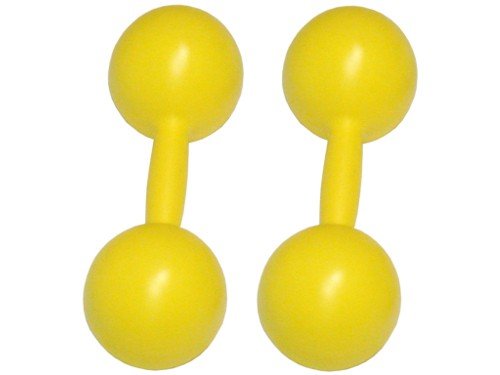 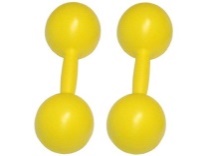 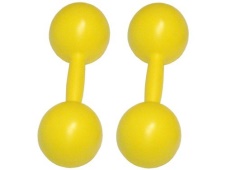 МОЩНЫЕ
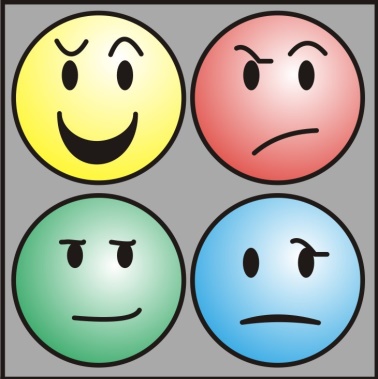 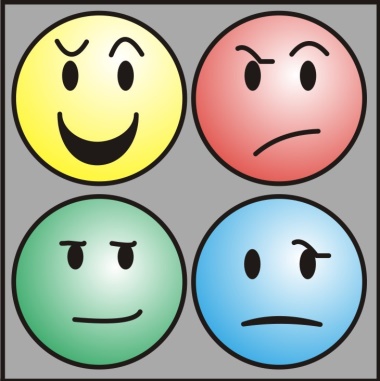 ТЕМПЕРАМЕНТНЫЕ
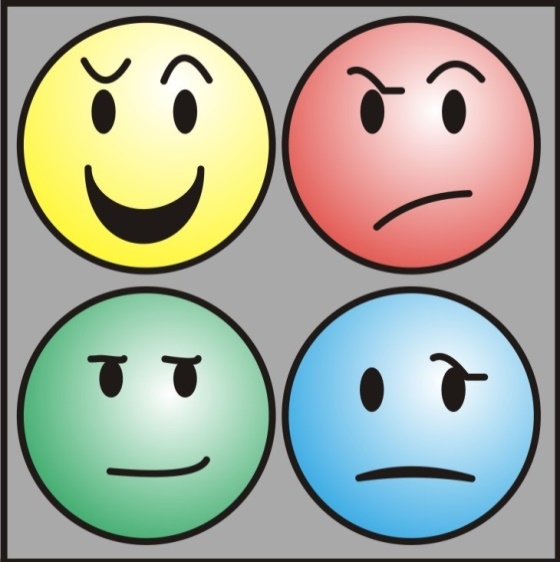 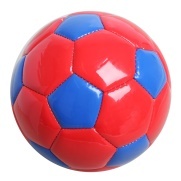 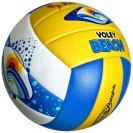 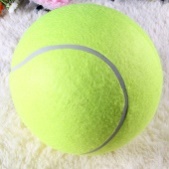 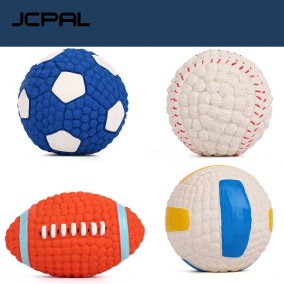 СПОРТИВНЫЕ
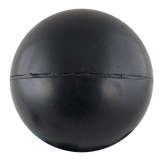 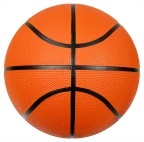 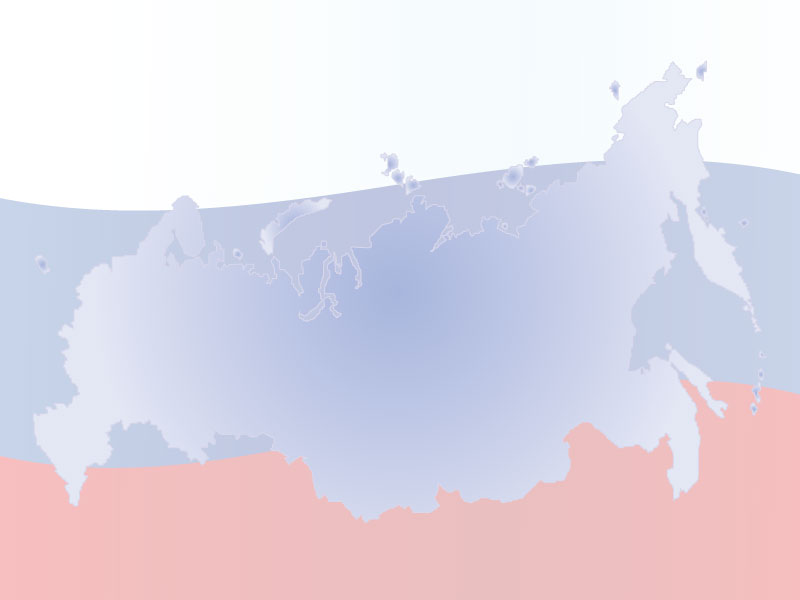 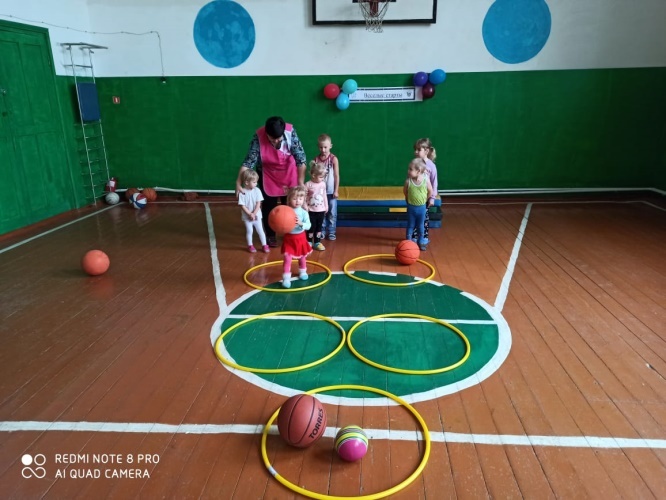 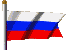 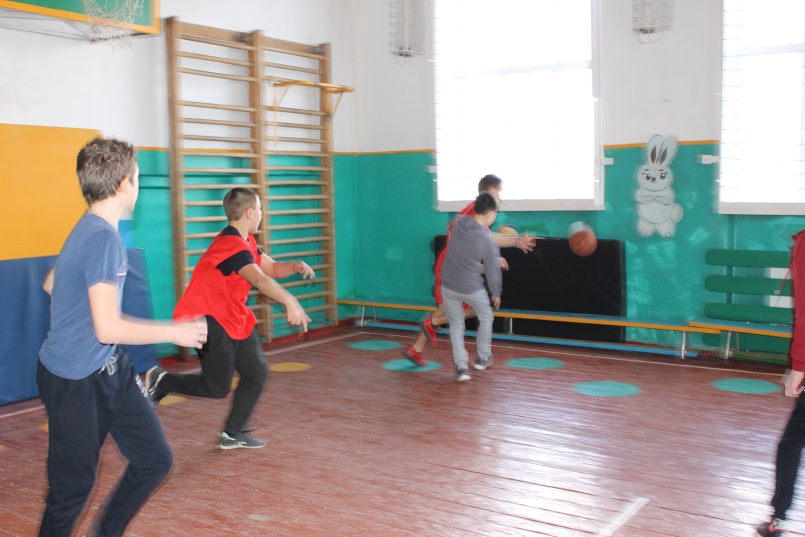 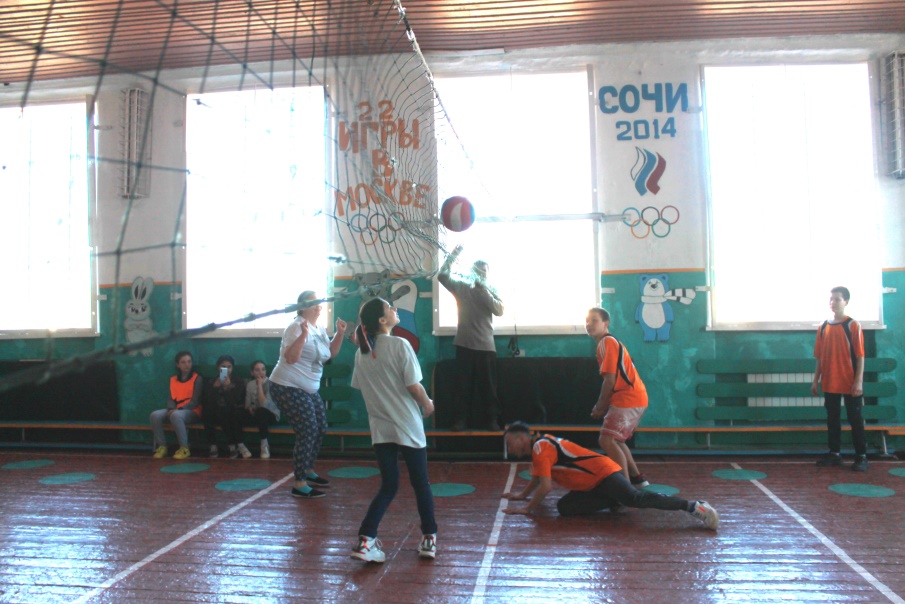 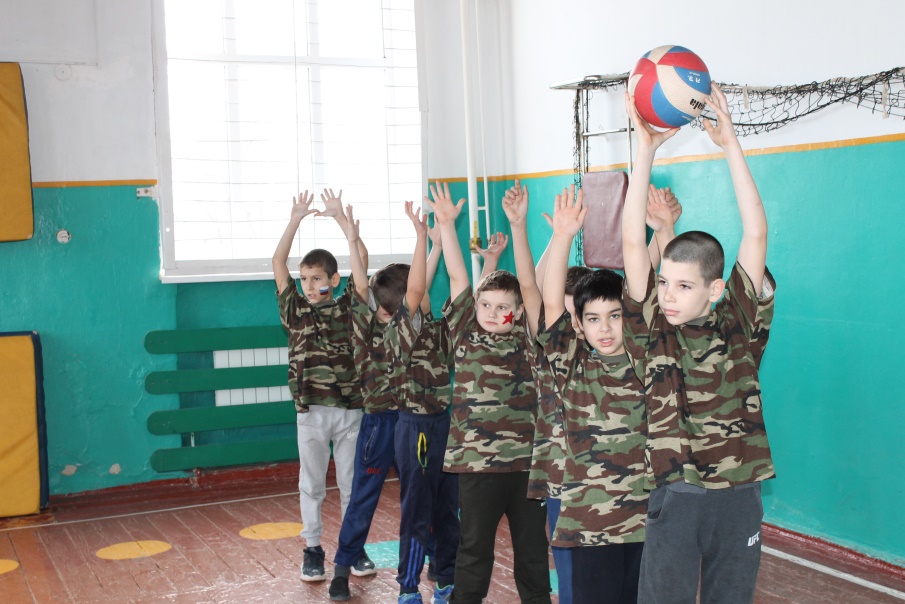 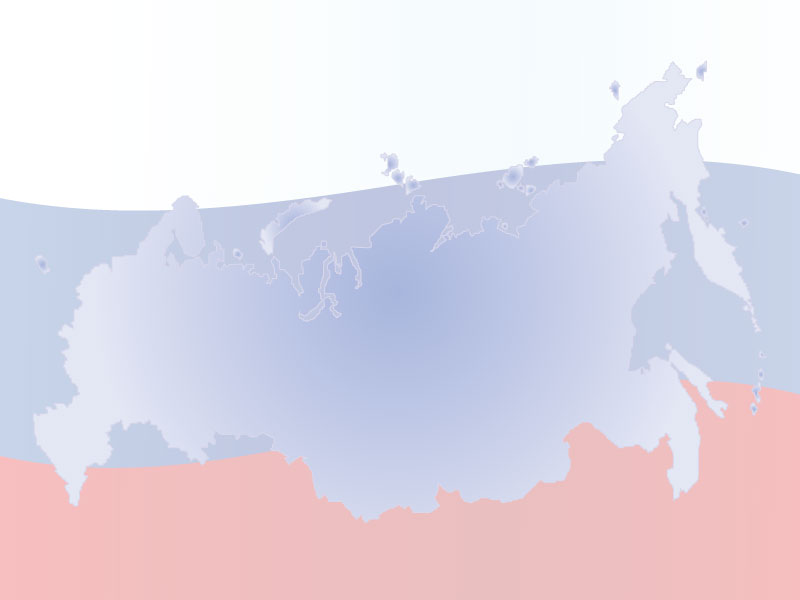 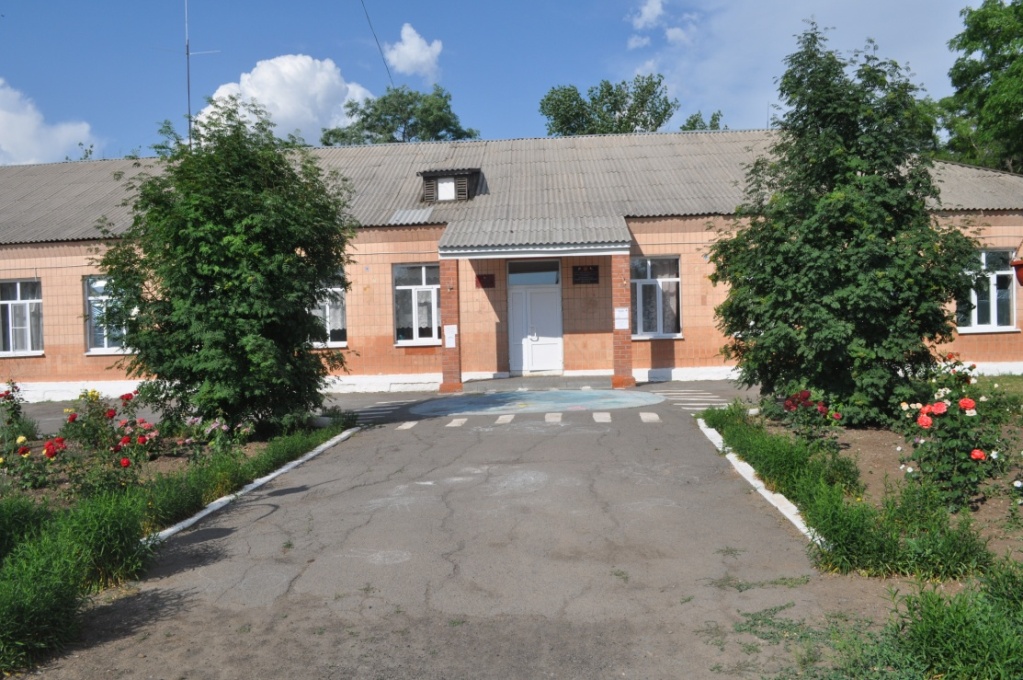 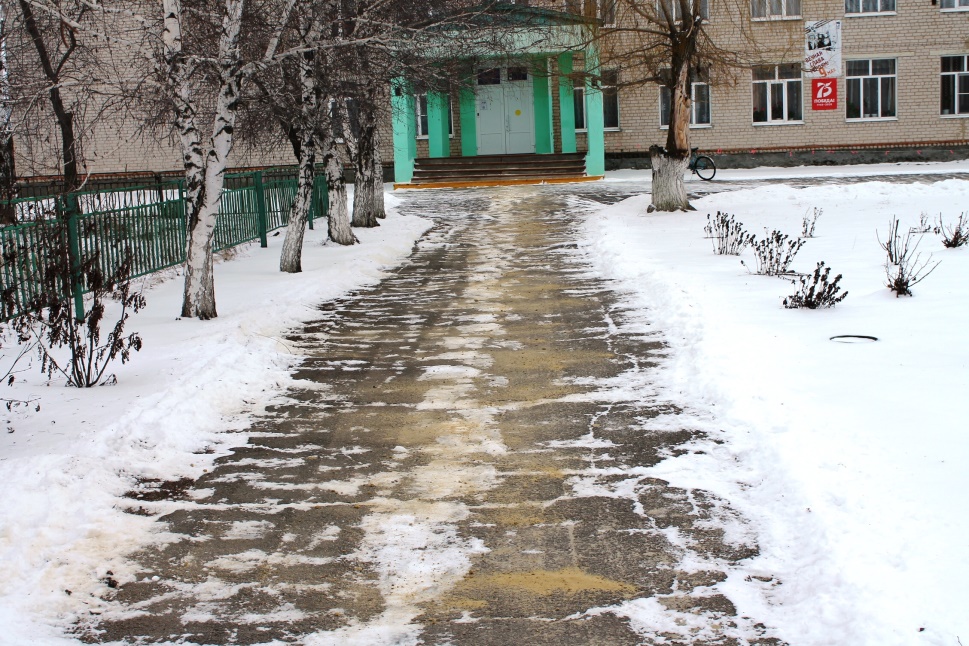 E-mail: moukovscool@yandex.ru
Сайт школы и филиала: kovyobr-tacin.ru
СПАСИБО ЗА ВНИМАНИЕ!
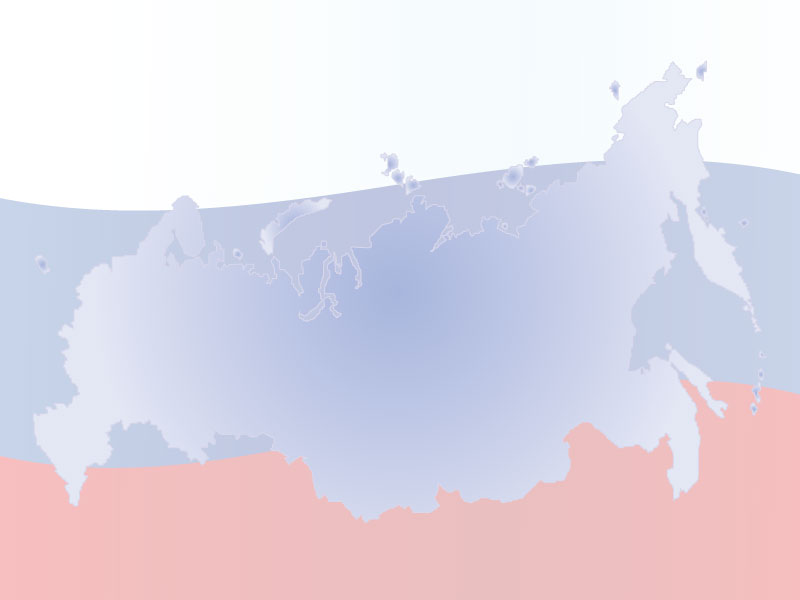 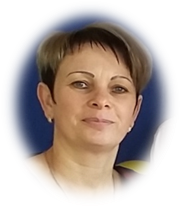 Мир Вашему дому!
И счастья Вашим детям!
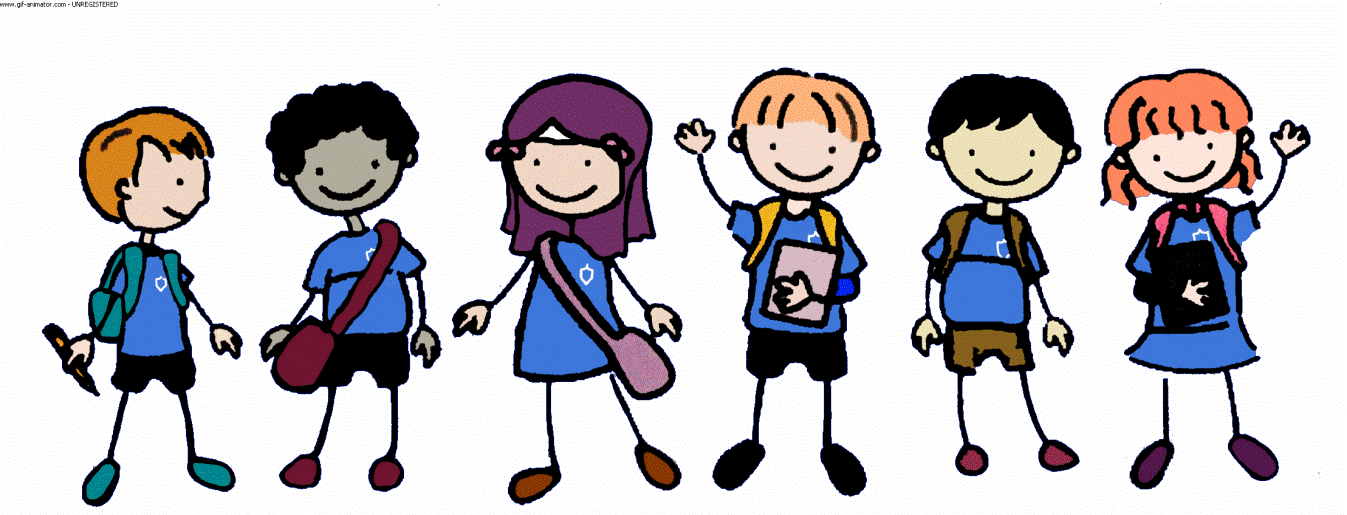